X-ray Spectral Diagnostics of Activity in O and Early-B Stars
wind shocks and mass-loss rates
David CohenSwarthmore College
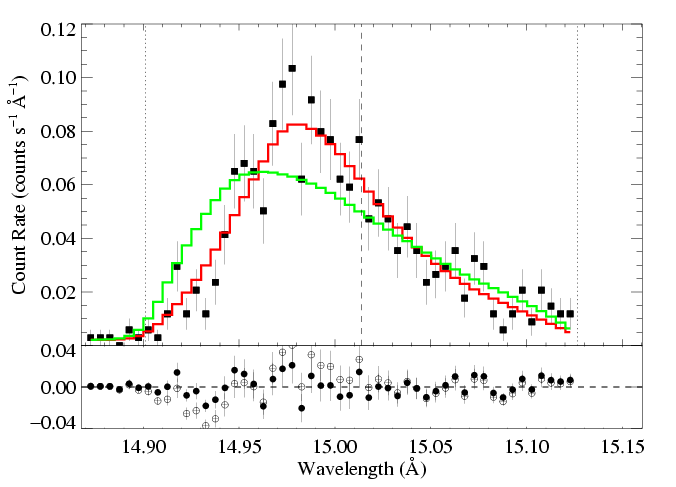 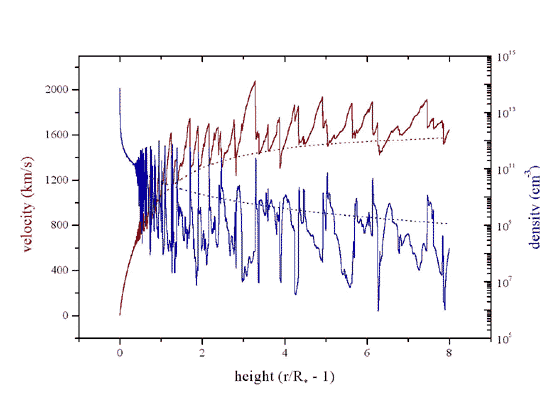 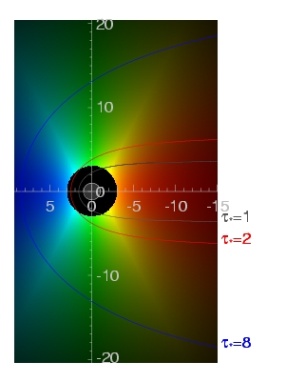 Scope
X-ray emission from normal, effectively single and non-magnetic O and early-B stars

What does it tell us about high-energy process and about the winds on these stars?
Goal
To go from the observed X-ray spectra to a physical picture: 

Kinematics and spatial distribution of the > 1,000,000 K plasma

Column-density information that can be used to measure the mass-loss rate of these winds
aside
The X-rays are quite time-steady, but the underlying processes are highly dynamic – activity
Theory & numerical simulations
Excited by turbulence imposed at the wind base
Self-excited instability
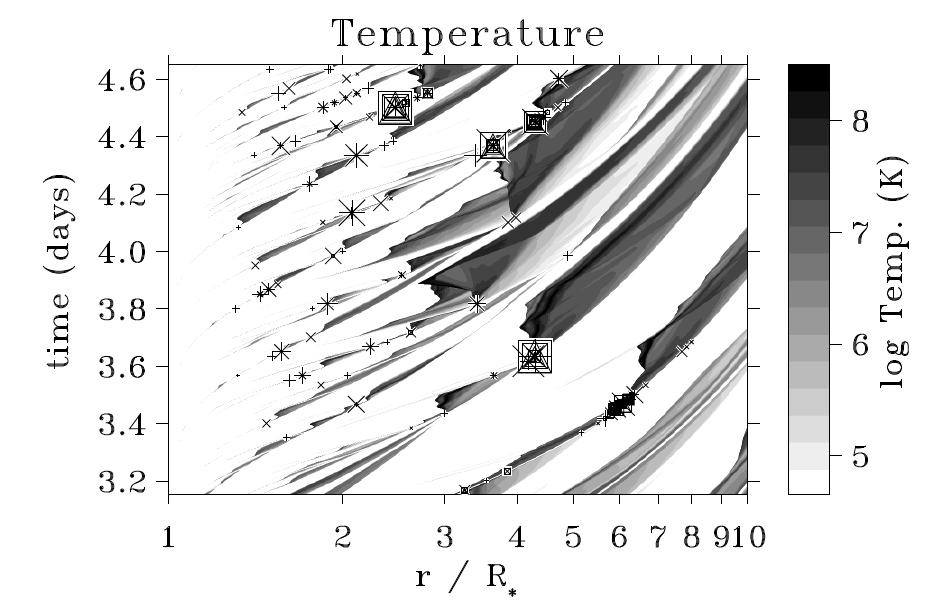 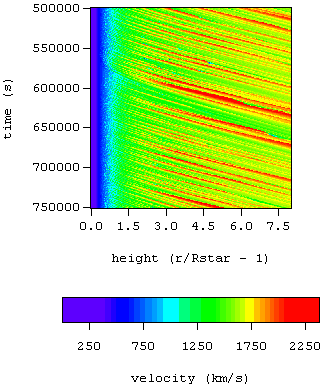 Owocki, Cooper, Cohen 1999
Feldmeier, Puls, Pauldrach 1997
Numerous shock structures, distributed above ~1.5 R*
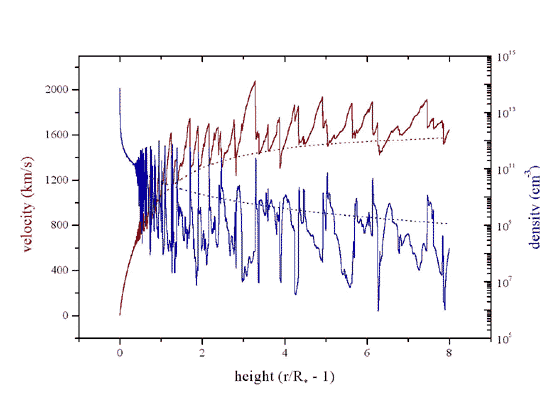 Vshock ~ 300 km/s : T ~ 106 K
shock onset at r ~ 1.5 Rstar
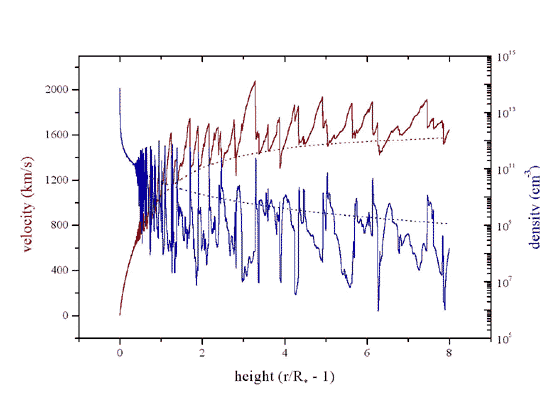 Shocked wind plasma is decelerated back down to the local CAK wind velocity
The paradigm
Shock-heated, X-ray emitting plasma is distributed throughout the wind, above some onset radius (Ro)
The bulk of the wind (~99%) is unshocked, cool (T < Teff) and X-ray absorbing (t*)
There are different types of specific models within this paradigm, and many open questions
More realistic 2-D simulations: R-T like break-up; structure on quite small scales
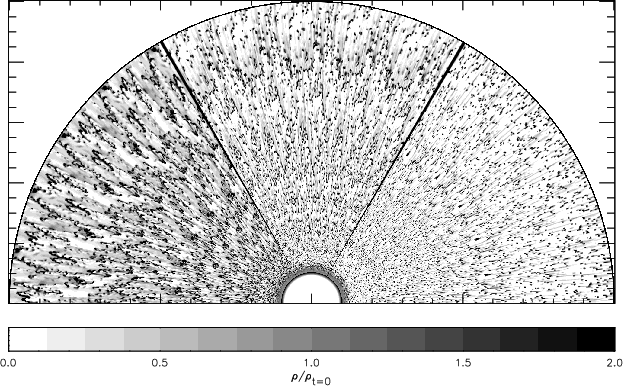 Dessart & Owocki 2003, A&A, 406, L1
Morphology
 Pup (O4 If)
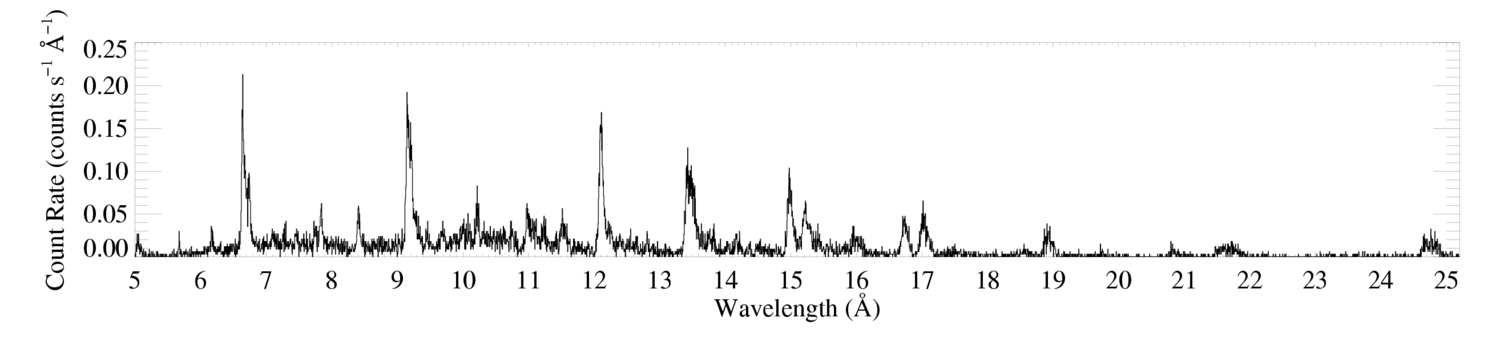 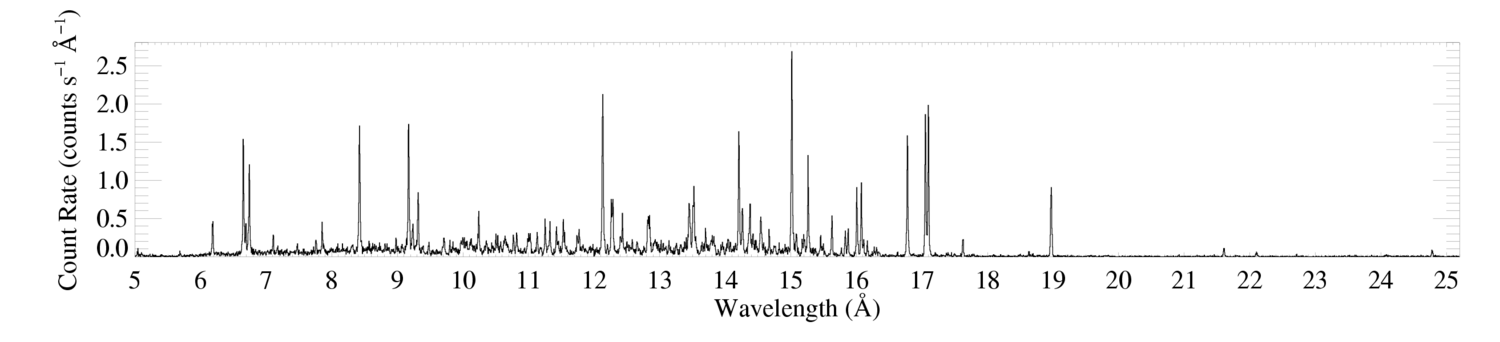 Capella (G5 III) – coronal source – for comparison
[Speaker Notes: Back to the broad lines.]
Chandra HETGS (R < 1000)
 Pup (O4 If)
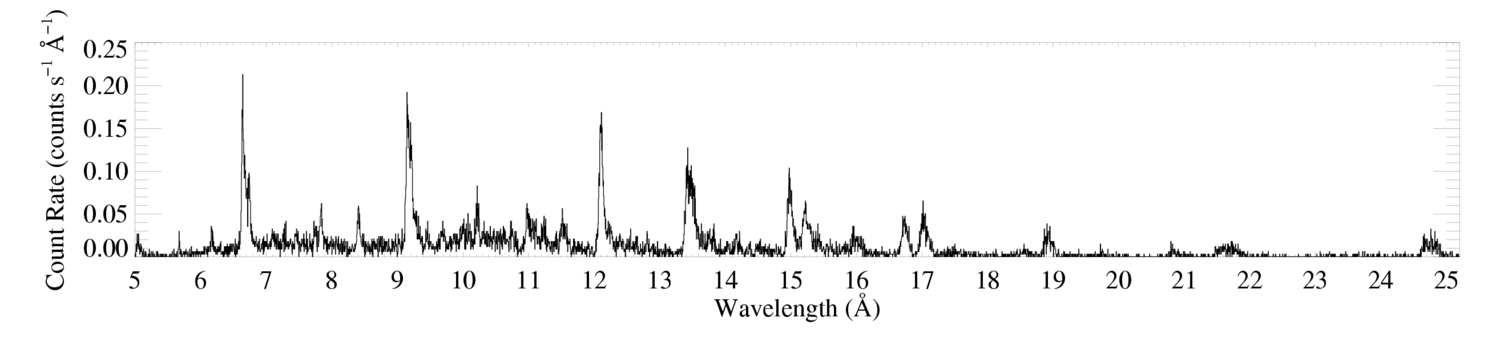 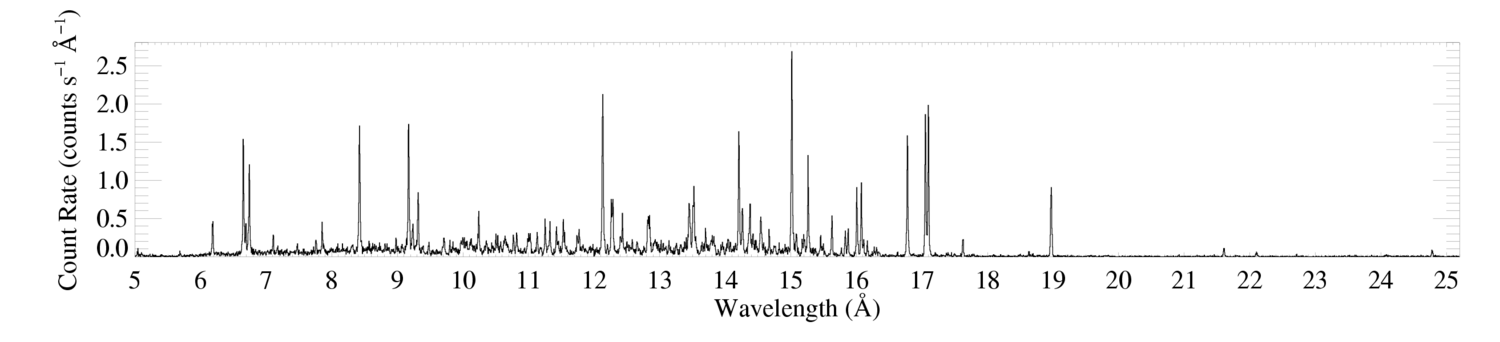 Capella (G5 III) – coronal source – for comparison
[Speaker Notes: Back to the broad lines.]
Morphology – line widths
Ne IX
Fe XVII
Ne X
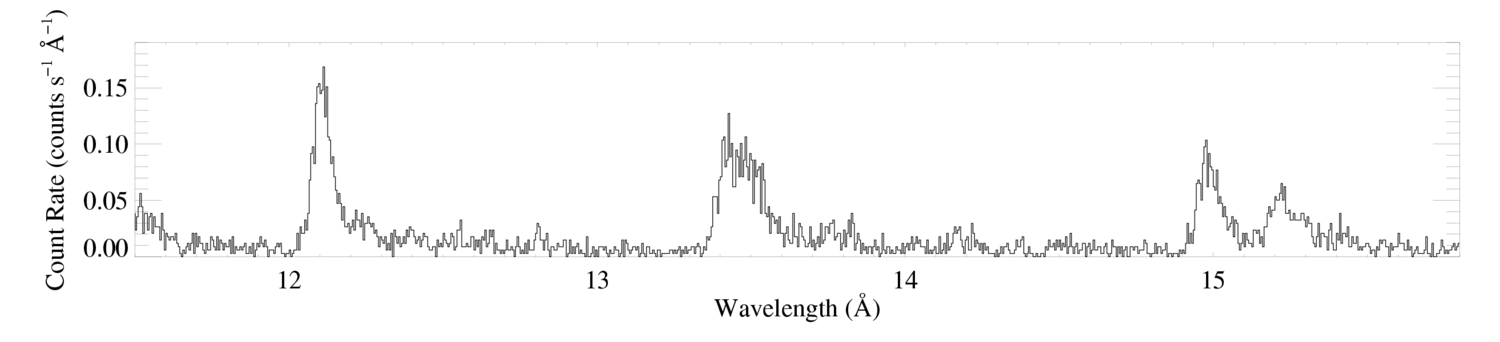 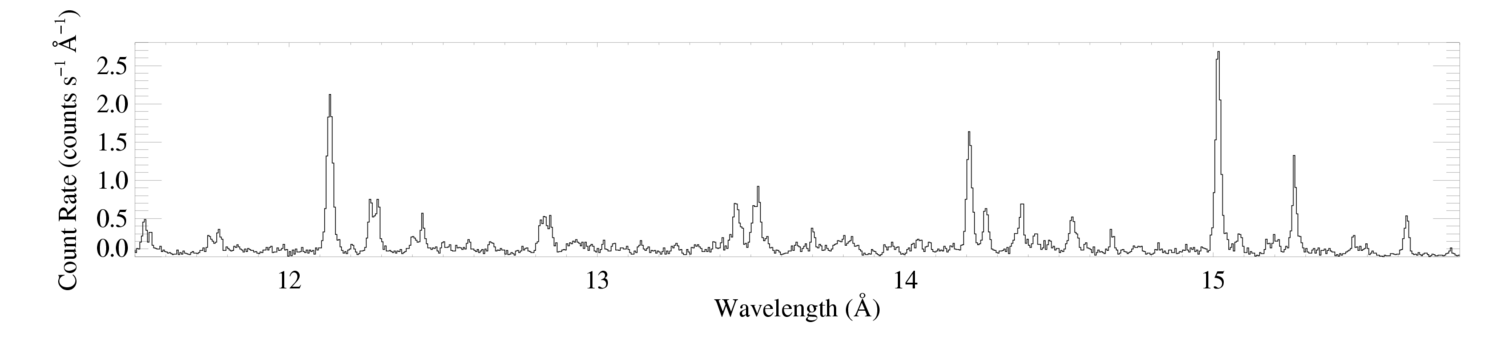  Pup (O4 If)
Capella (G5 III) – coronal source – for comparison
Morphology – line widths
Ne IX
Fe XVII
Ne X
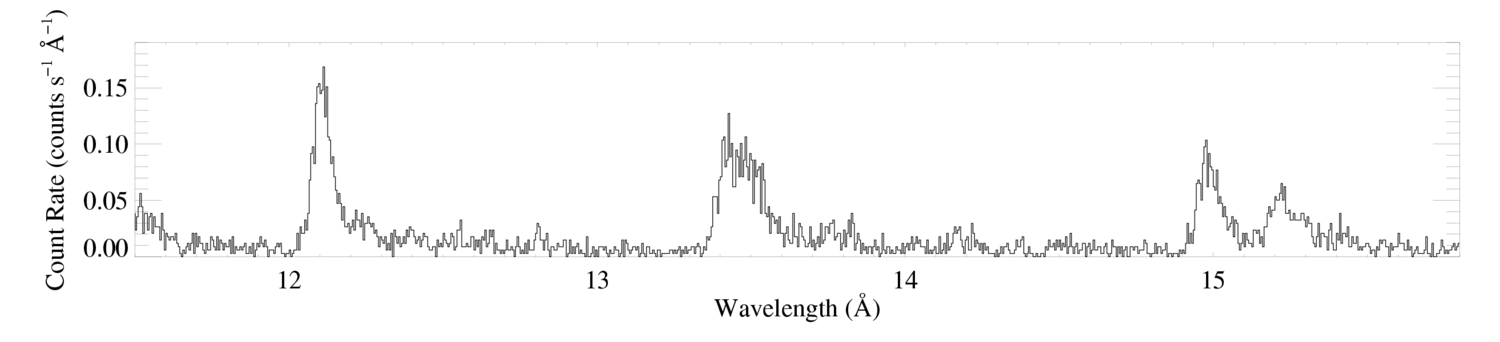 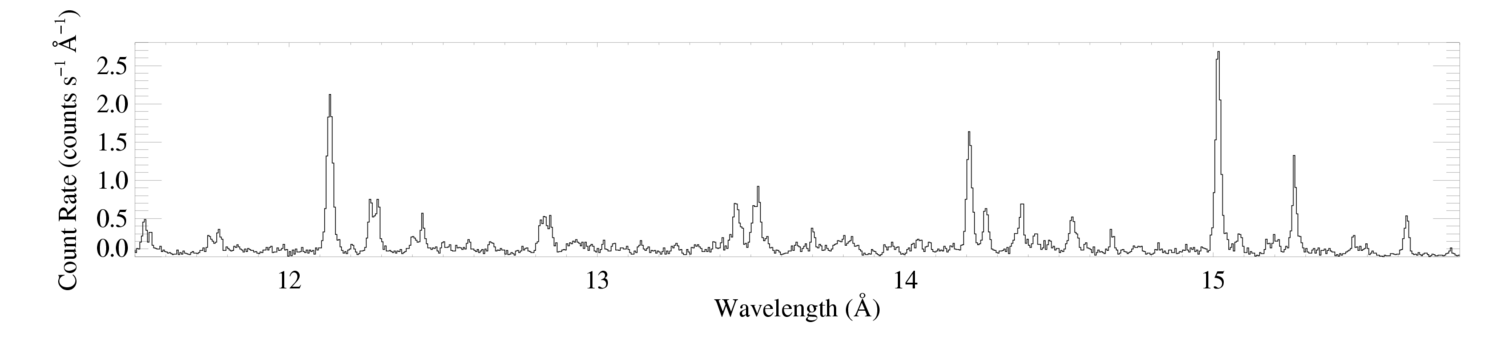  Pup (O4 If)
~2000 km/s ~ vinf
Capella (G5 III) – coronal source – for comparison
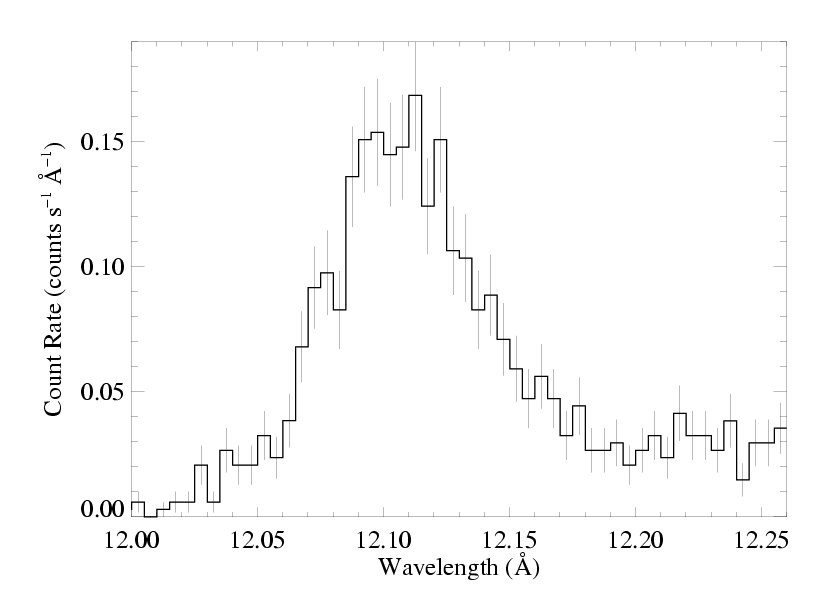  Pup (O4 If)
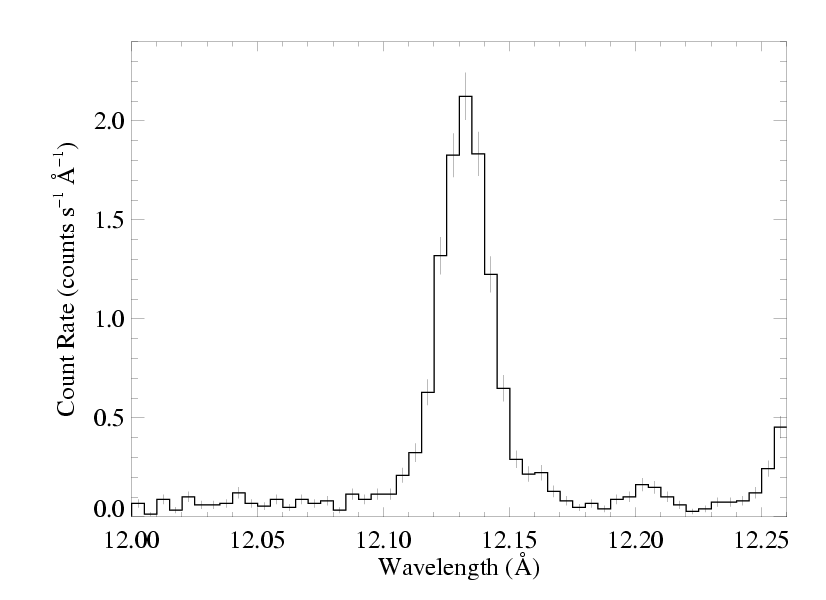 Capella (G5 III) – unresolved
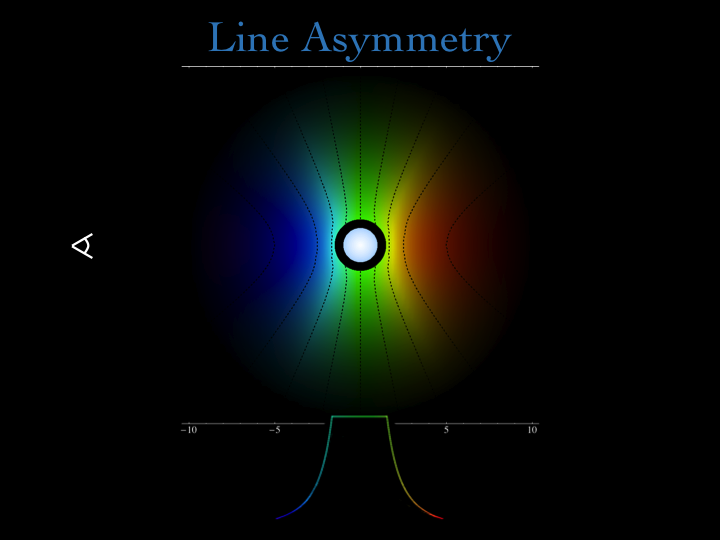 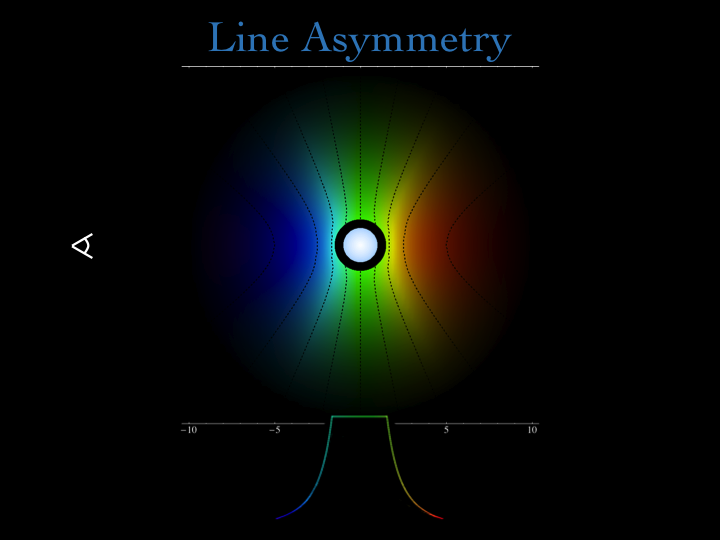 Ro
Profile shape assumes beta velocity law and onset radius, Ro
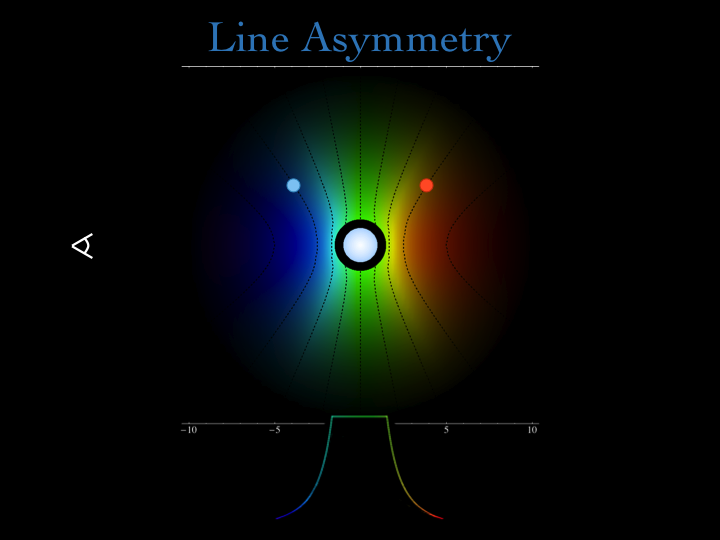 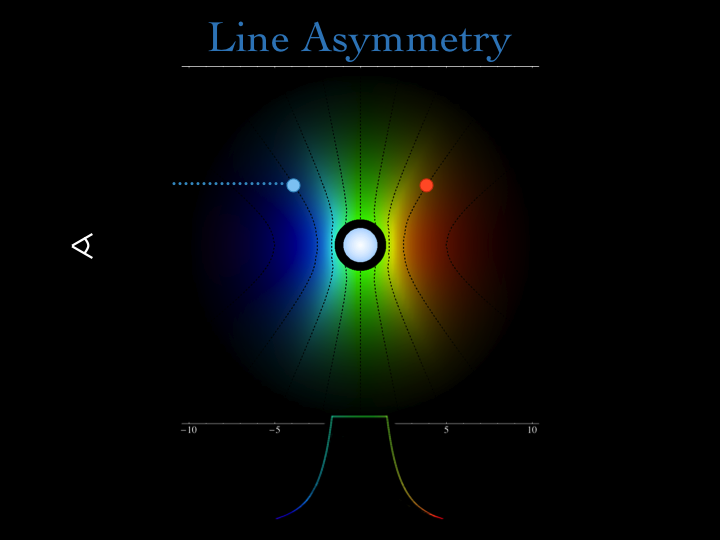 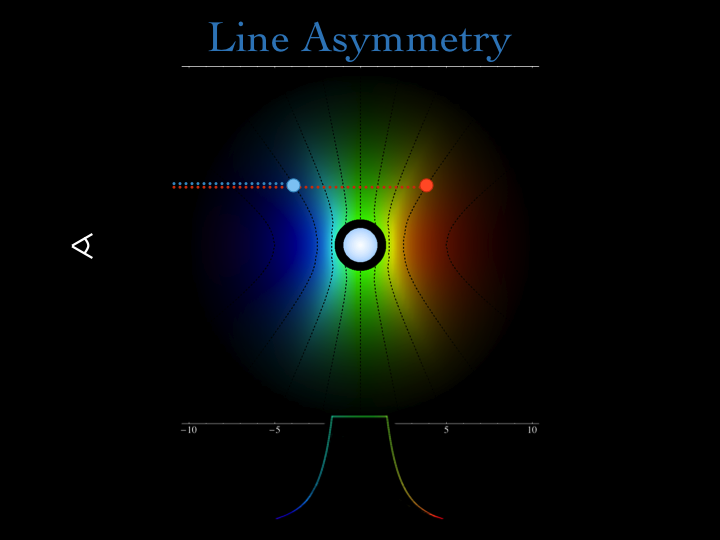 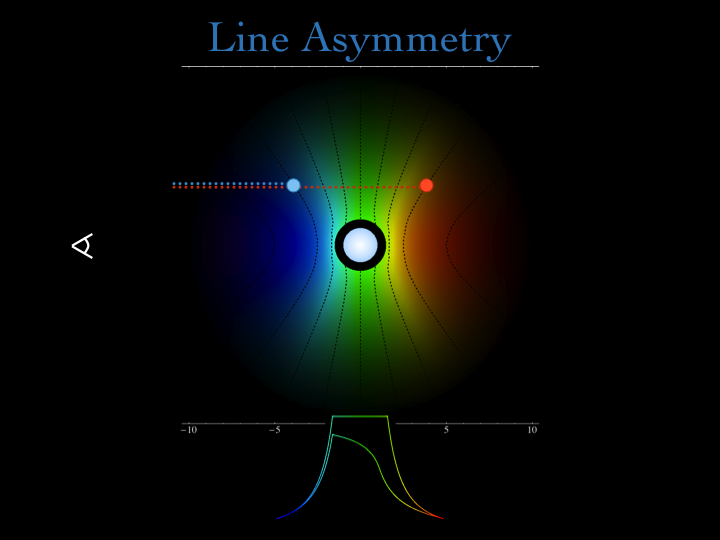 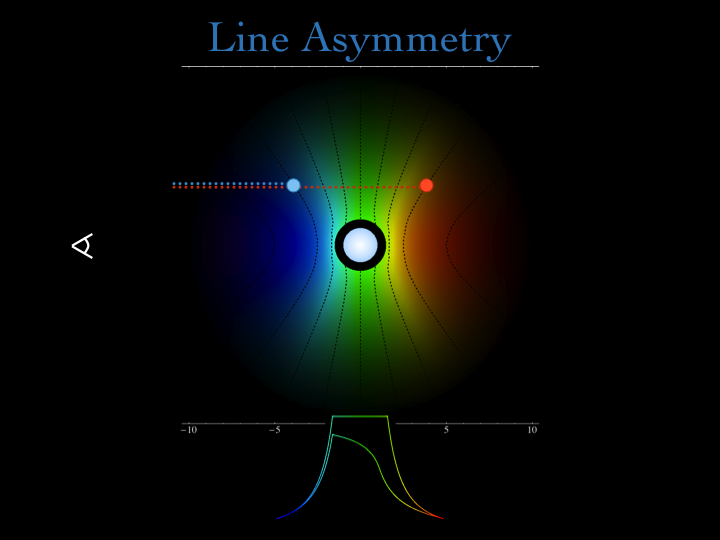 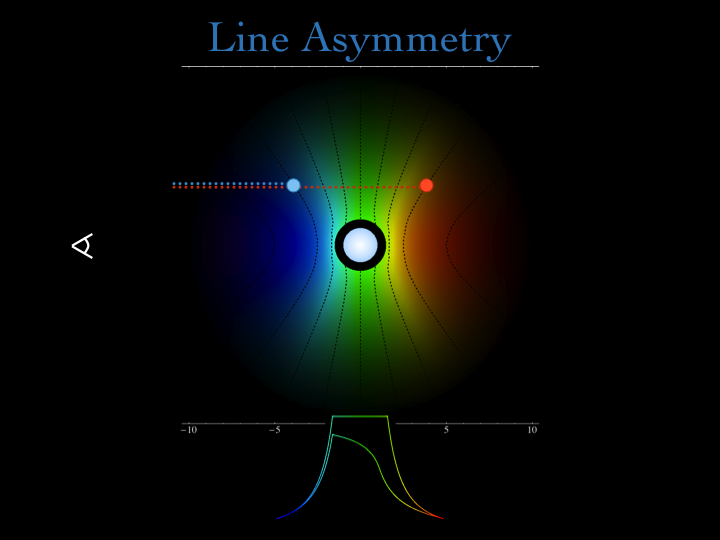 Universal property of the wind
z different for each point
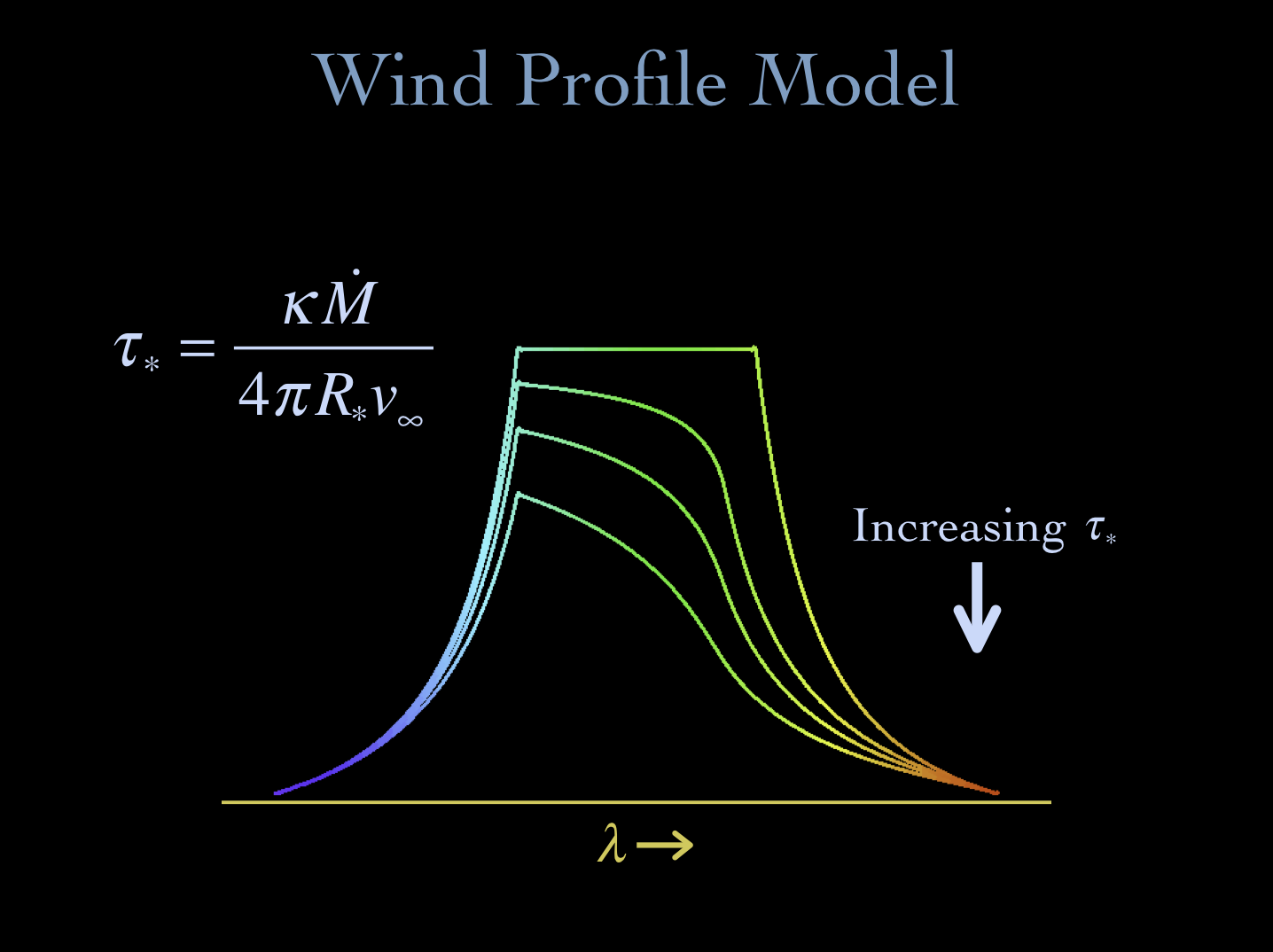 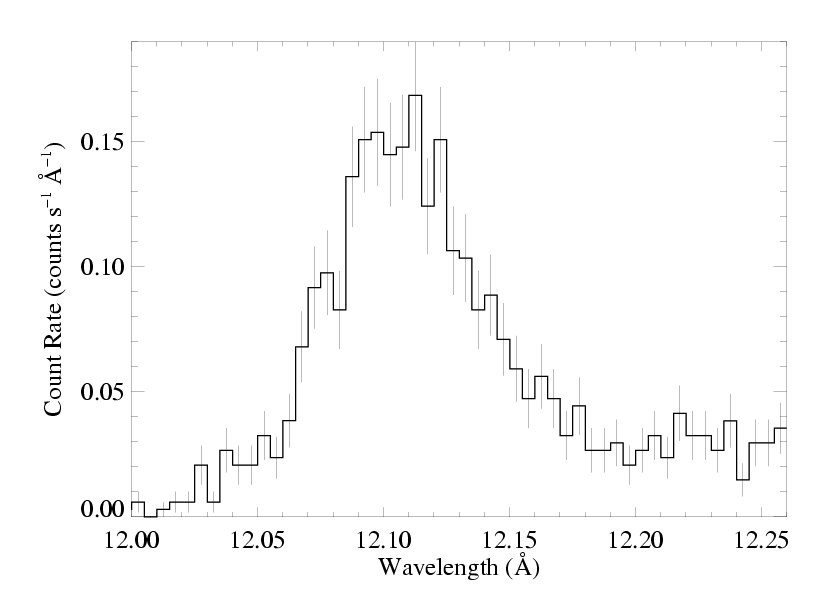  Pup (O4 If)
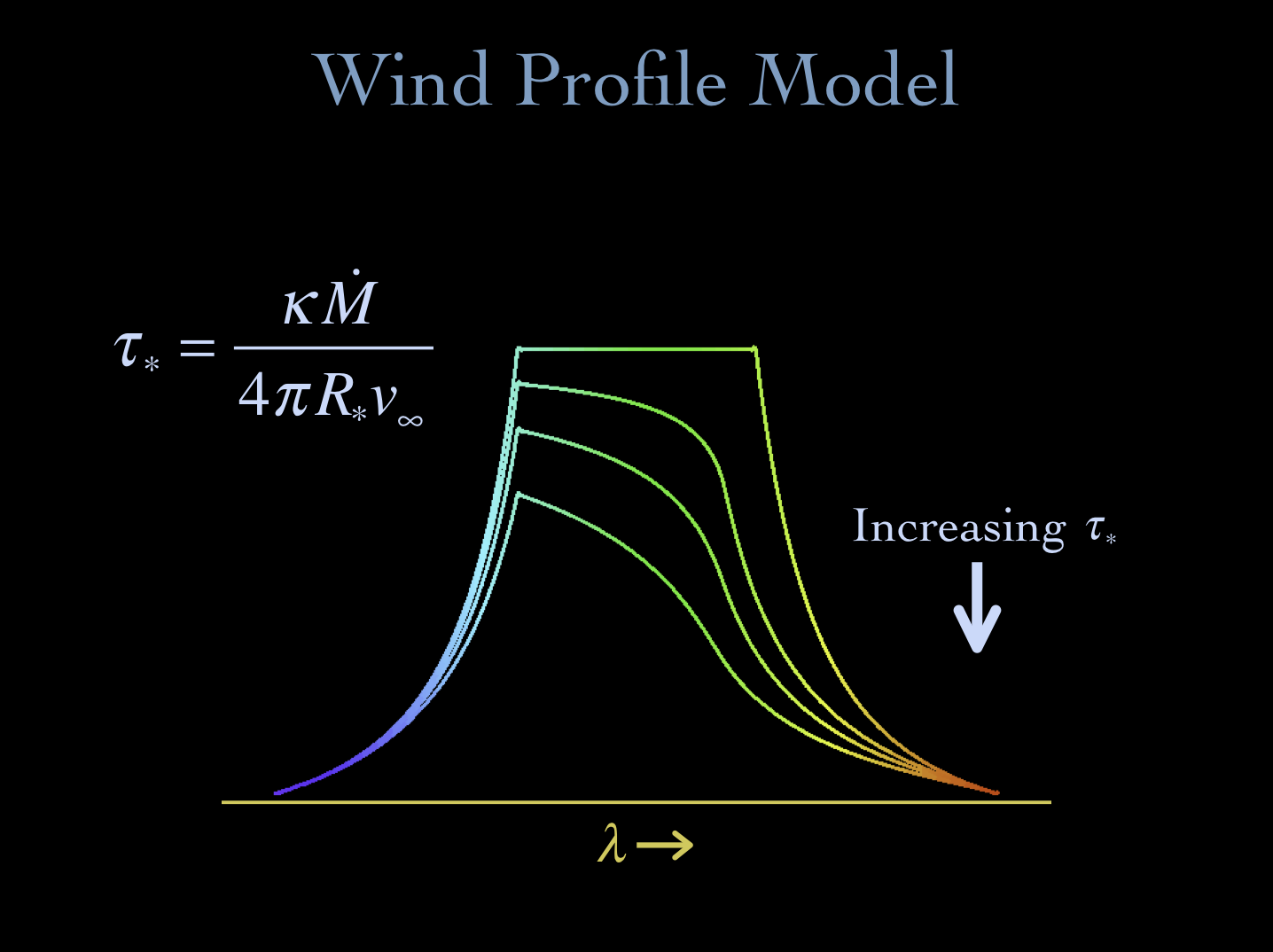 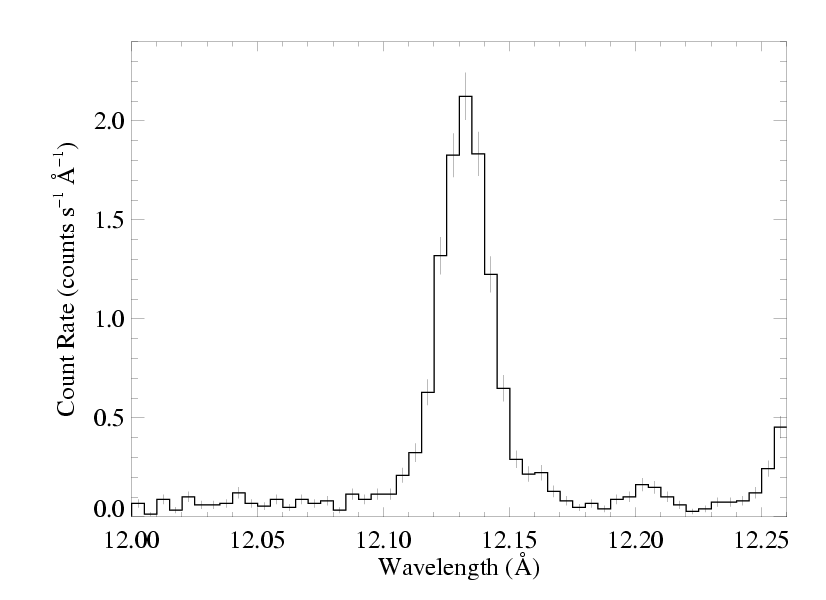 Capella (G5 III) – unresolved
 = 1 contours
t=1,2,8
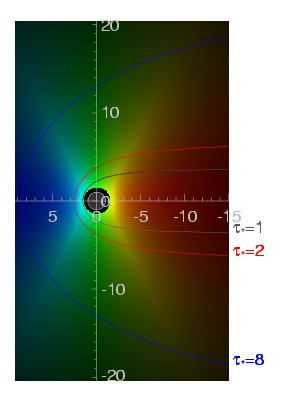 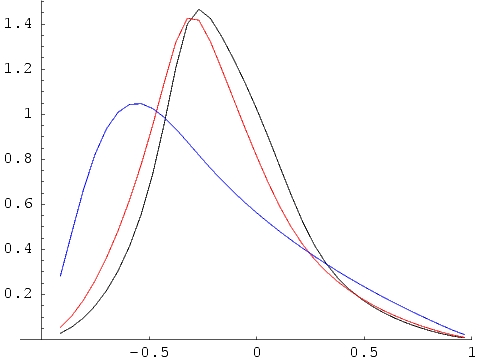 Ro=1.5
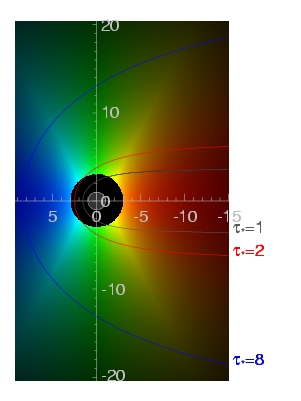 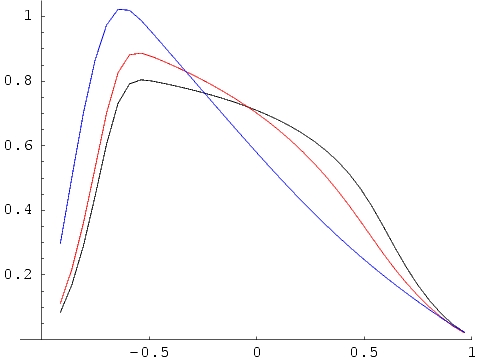 Ro=3
j ~  2  for r/R* > Ro
  = 0  otherwise
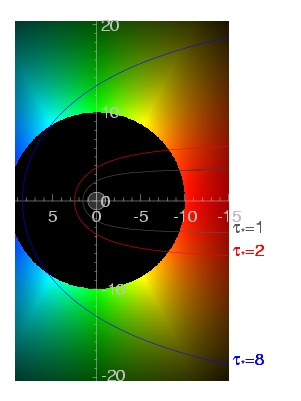 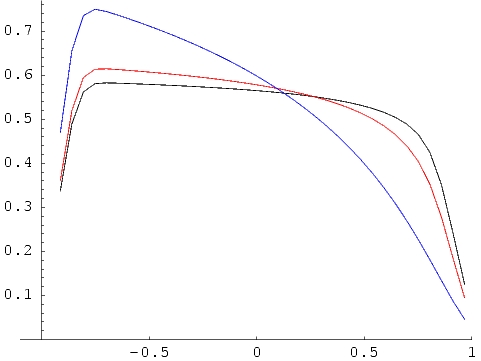 Ro=10
key parameters: Ro & t*
We fit these x-ray line profile models to each line in the Chandra data
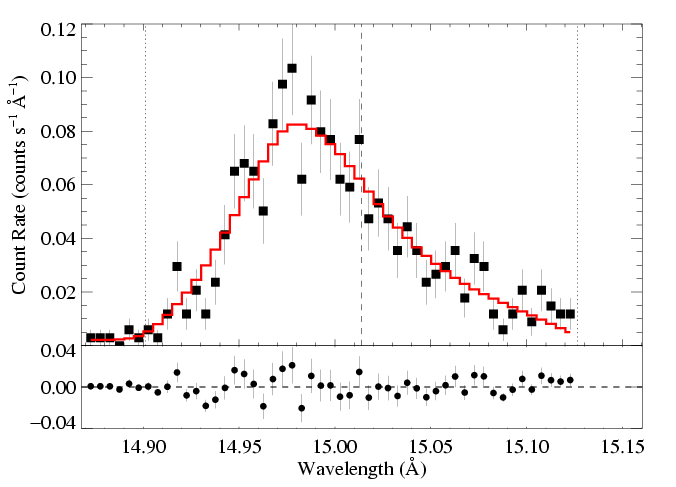 Fe XVII
Fe XVII
And find a best-fit t* and Ro…
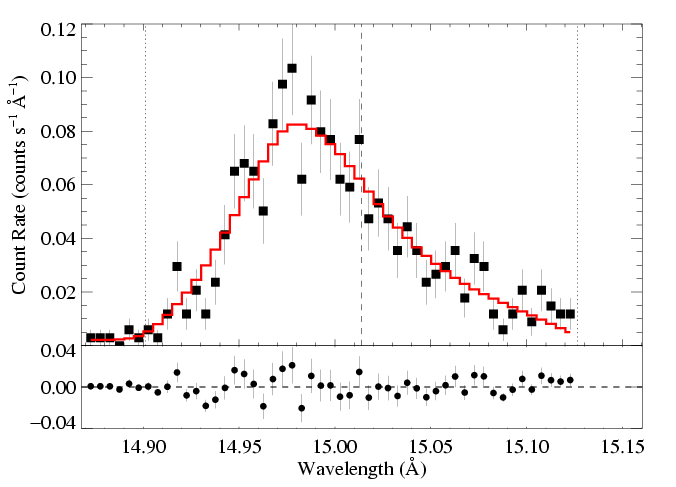 t* = 2.0
Ro = 1.5
Fe XVII
Fe XVII
…and place confidence limits on these fitted parameter values
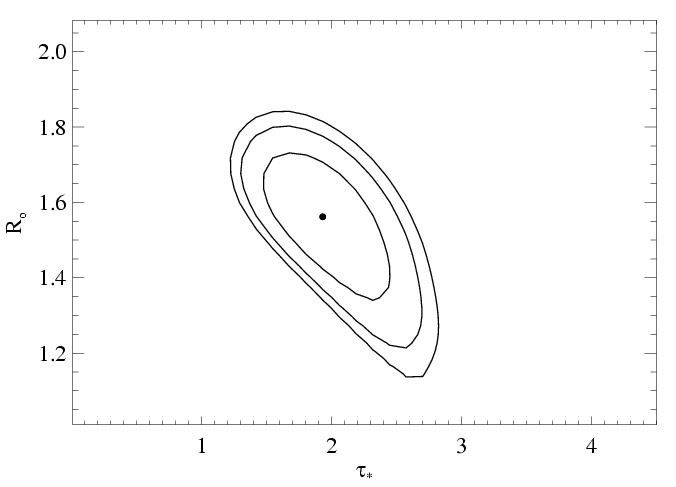 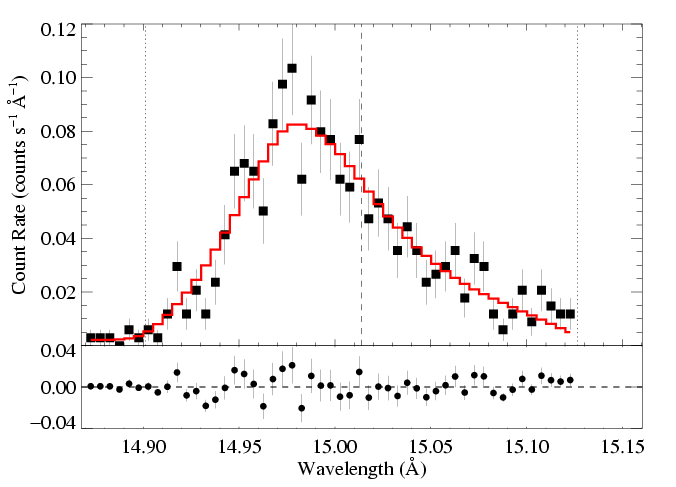 68, 90, 95% confidence limits
Let’s focus on the Ro parameter first
Note that for b = 1, v = 1/3 vinf at 1.5 R* v = 1/2 vinf at 2 R*
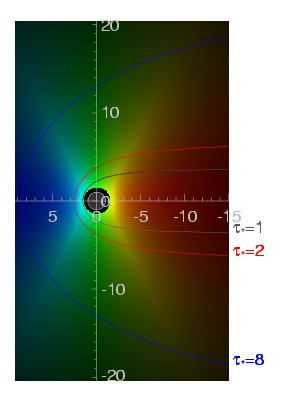 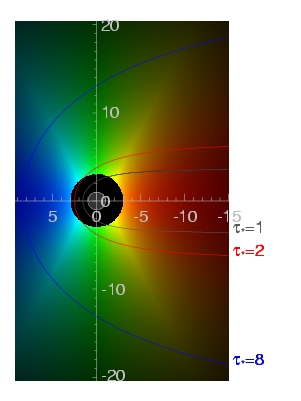 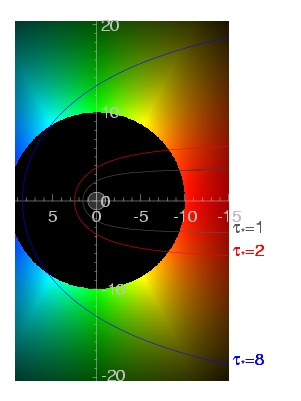 Distribution of Ro values in the Chandra spectrum of z Pup
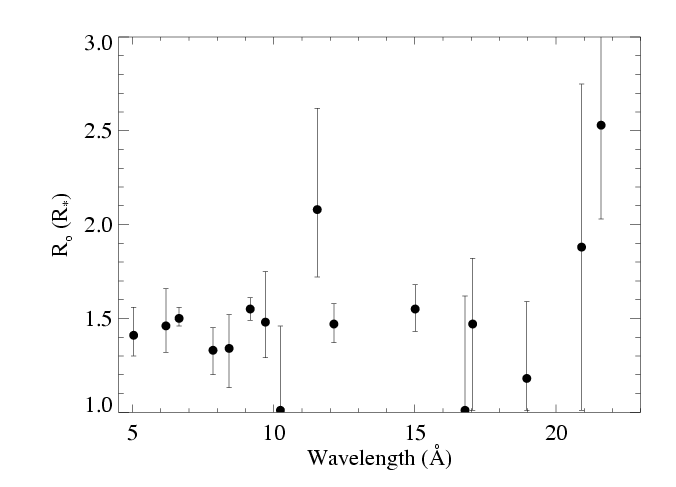 Consistent with a global Ro = 1.5 R*
Vinf can be constrained by the line fitting too
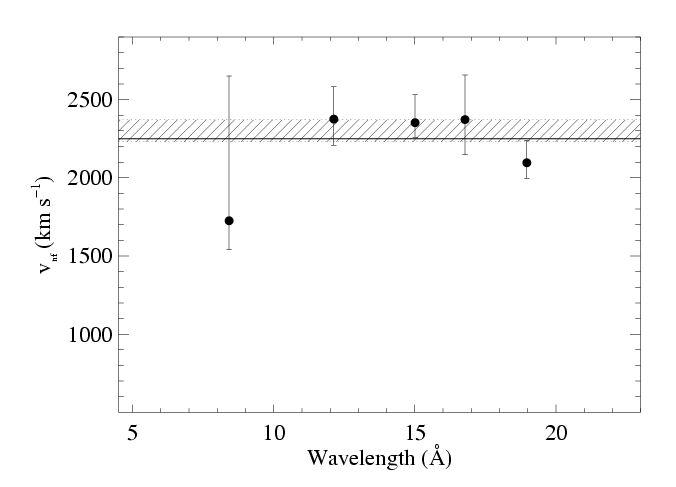 Vinf from UV (2250 km/s)
68% conf. range for fit to these five points
Kinematics conclusions
Line widths and shapes are consistent with :
X-ray onset radius of ~ 1.5 R*
Same b, vinf as the bulk, cold wind
Wind Absorption
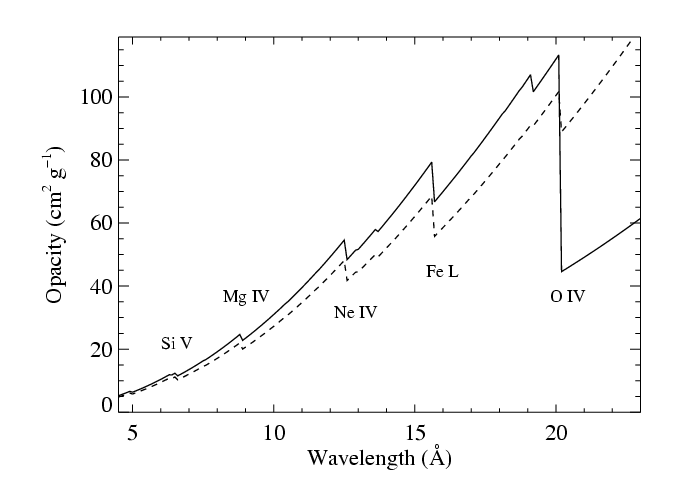 CNO processed
Next, we see how absorption in the bulk, cool, partially ionized wind component affects the observed X-rays
Solar
opacity
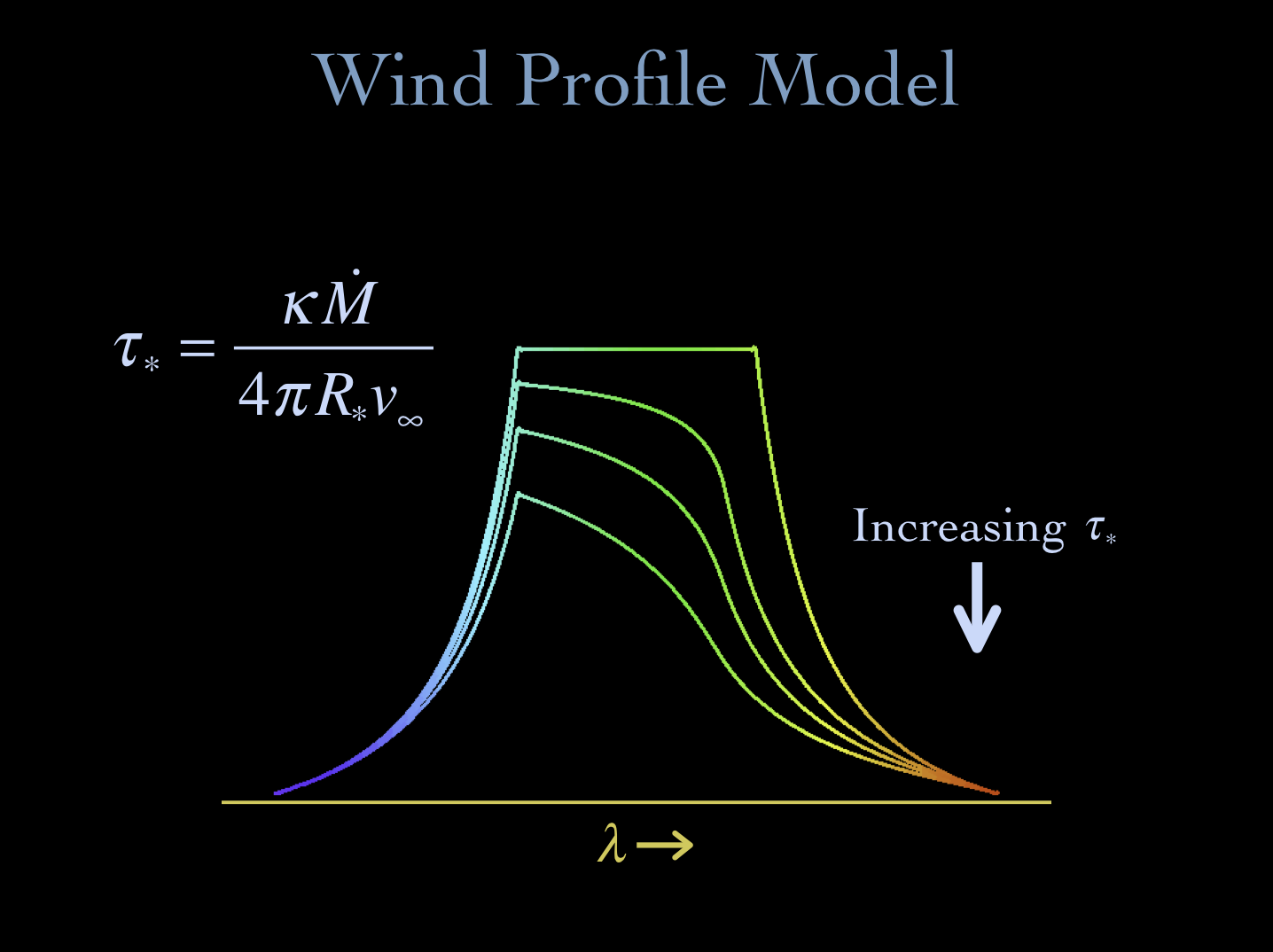 opacity of the cold wind
wind mass-loss rate
t* is the key parameter describing the absorption
wind terminal velocity
radius of the star
Wind opacity
X-ray bandpass
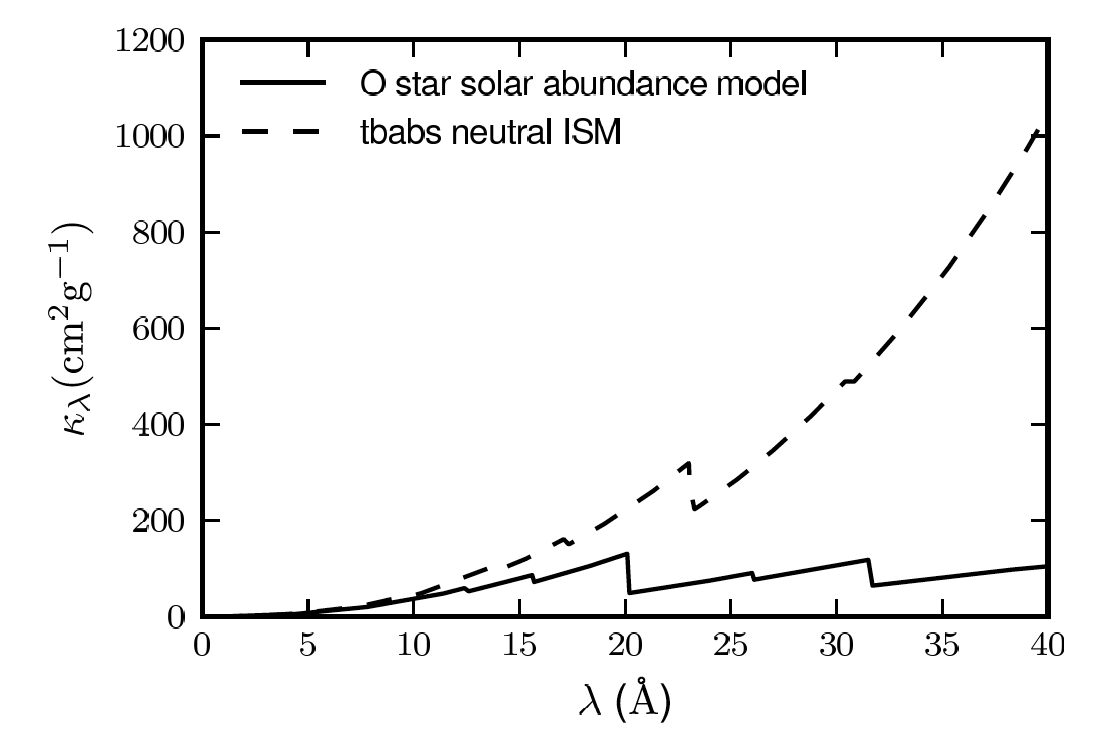 ISM
wind
Wind opacity
X-ray bandpass
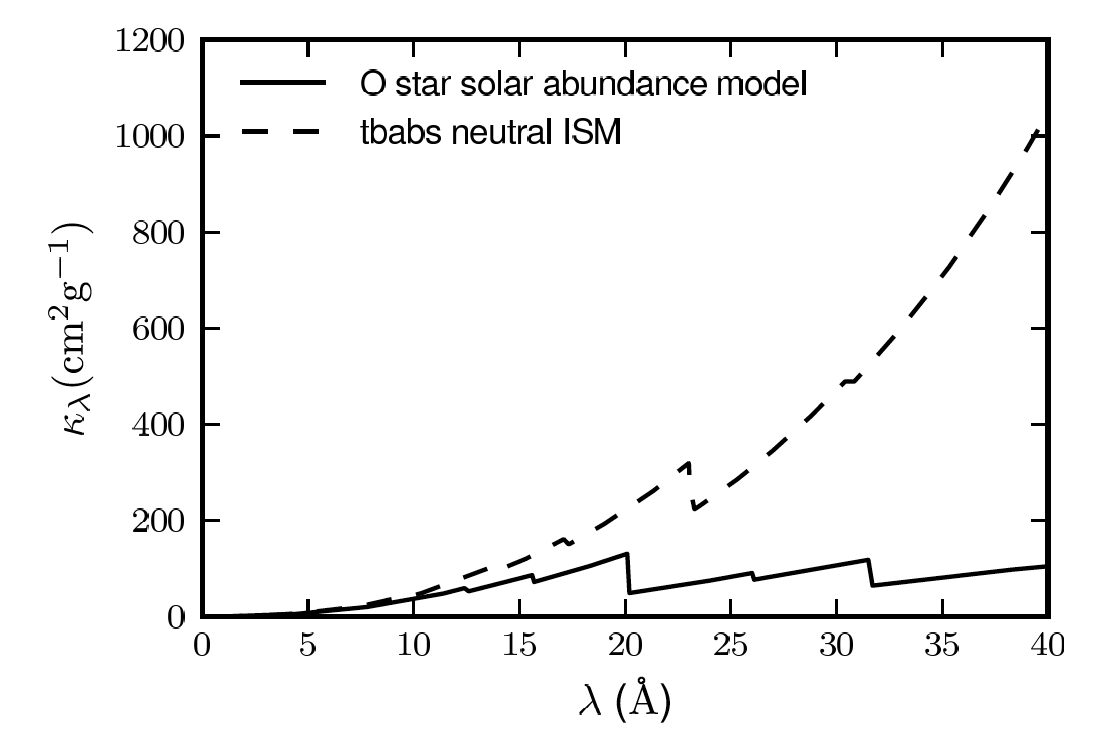 Chandra HETGS
X-ray opacity
Zoom in
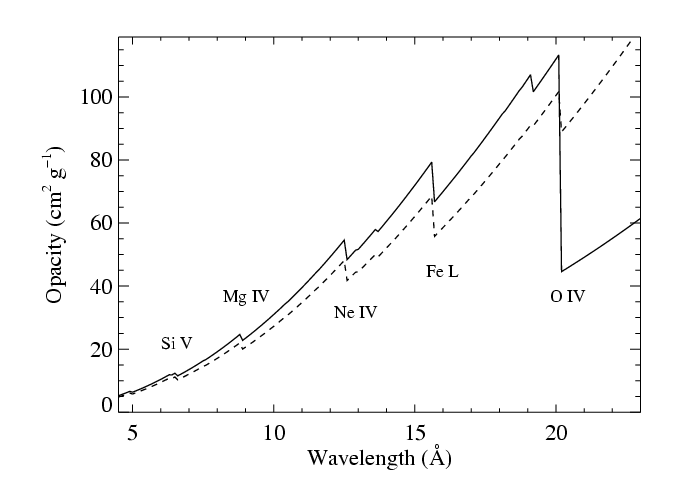 CNO processed
appropriate to z Pup
Opacity is bound-free, inner-shell photoionization
Major ionization edges are labeled
Solar
This is the same Fe XVII line we saw a minute ago
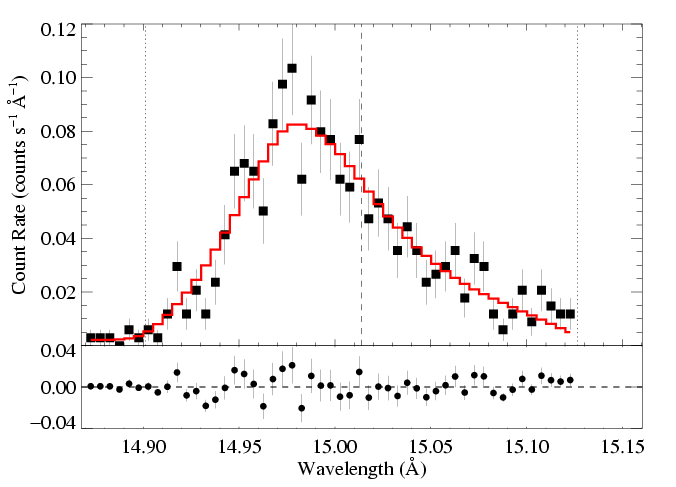 t* = 2.0
Ro = 1.5
Fe XVII
Fe XVII
t* = 2 in this wind
-0.2vinf
+0.2vinf
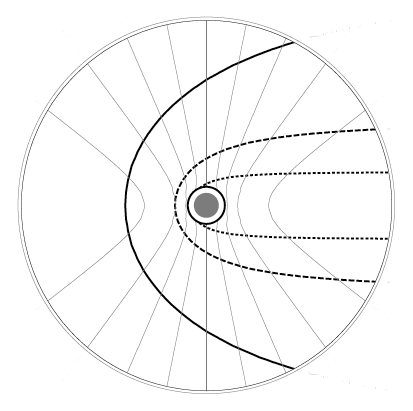 -0.6vinf
+0.6vinf
-0.8vinf
+0.8vinf
observer on left
t = 3
optical depth contours
t = 1
t = 0.3
Other lines?
Different k – and thus t* –  at each wavelength
z Pup: three emission lines
Mg Lya: 8.42 Å
Ne Lya: 12.13 Å
O Lya: 18.97 Å
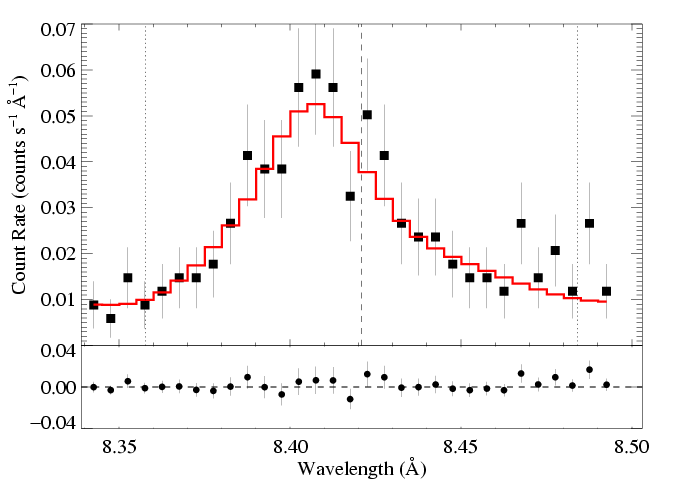 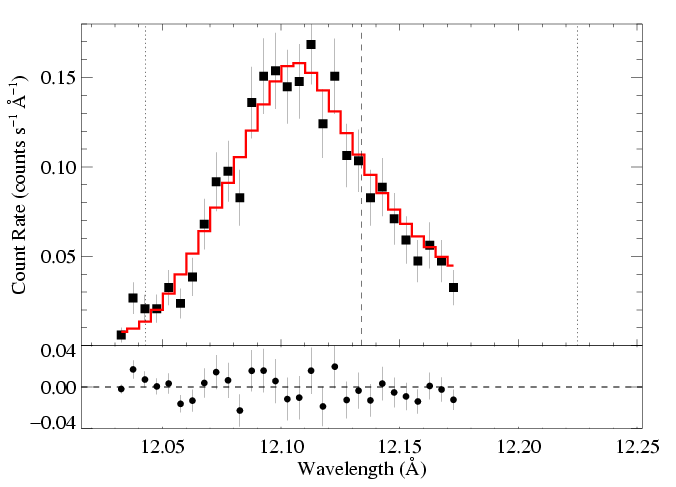 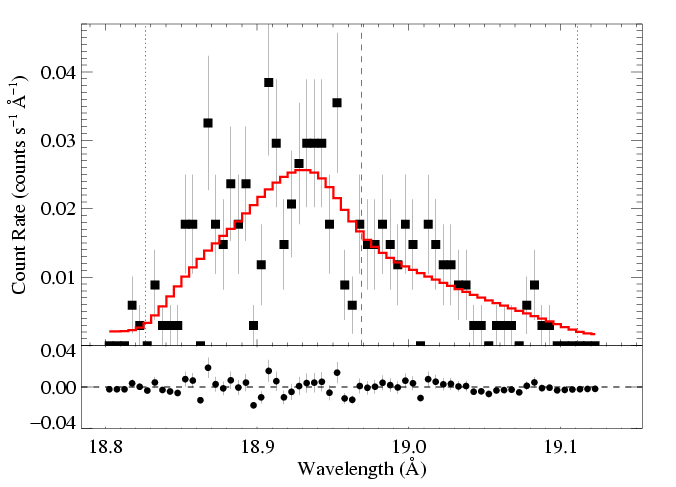 t* = 1
t* = 2
t* = 3
Recall:
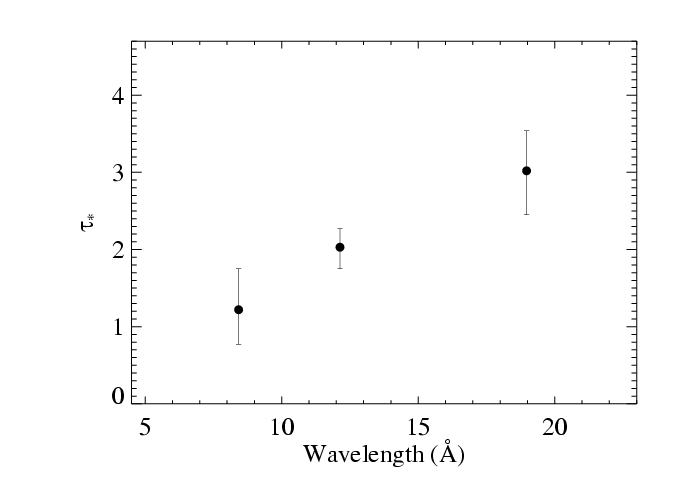 Results from the 3 line fits shown previously
Fits to 16 lines in the Chandra spectrum of z Pup
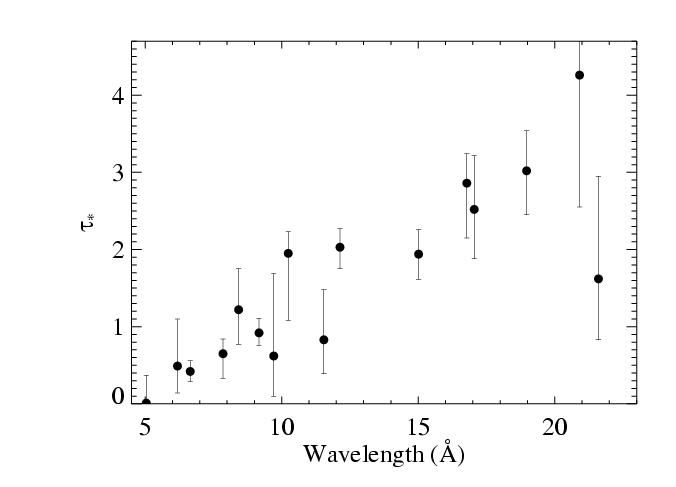 Fits to 16 lines in the Chandra spectrum of z Pup
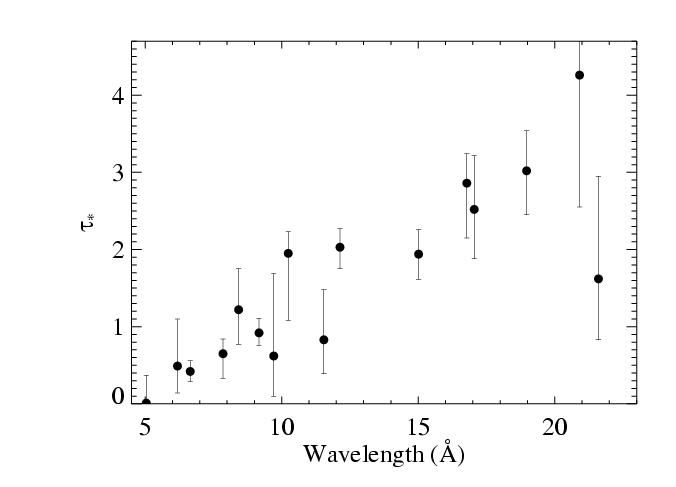 Fits to 16 lines in the Chandra spectrum of z Pup
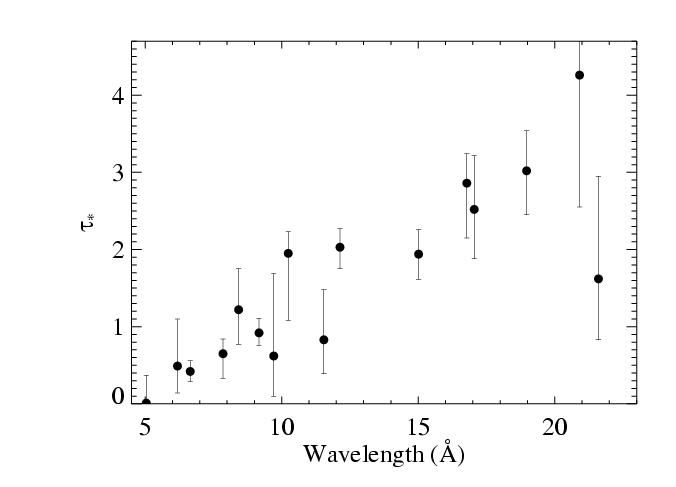 t*(l) trend consistent with k(l)
Fits to 16 lines in the Chandra spectrum of z Pup
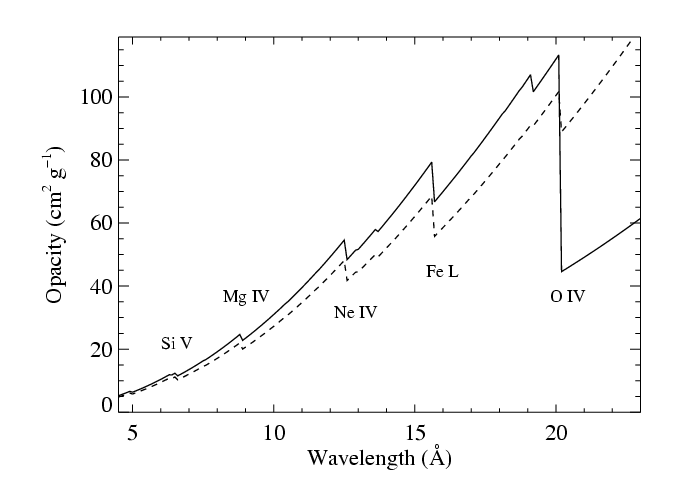 CNO processed
t*(l) trend consistent with k(l)
Solar
M becomes the free parameter of the fit to the t*(l) trend
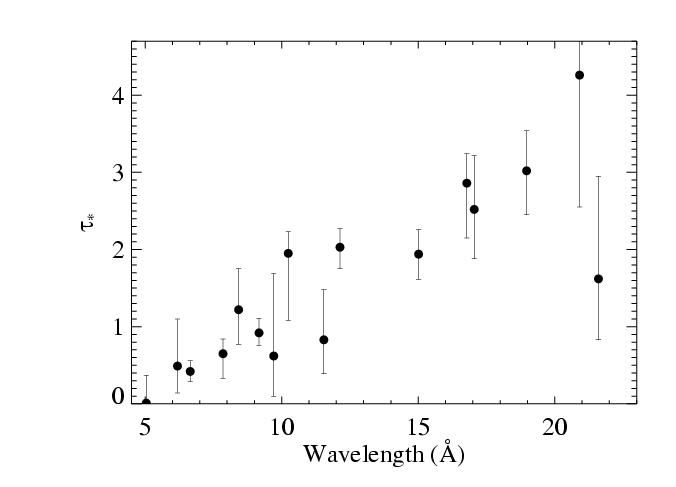 t*(l) trend consistent with k(l)
M becomes the free parameter of the fit to the t*(l) trend
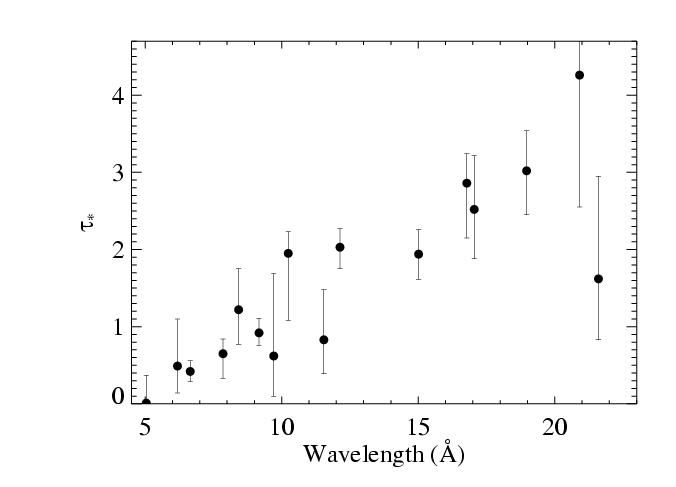 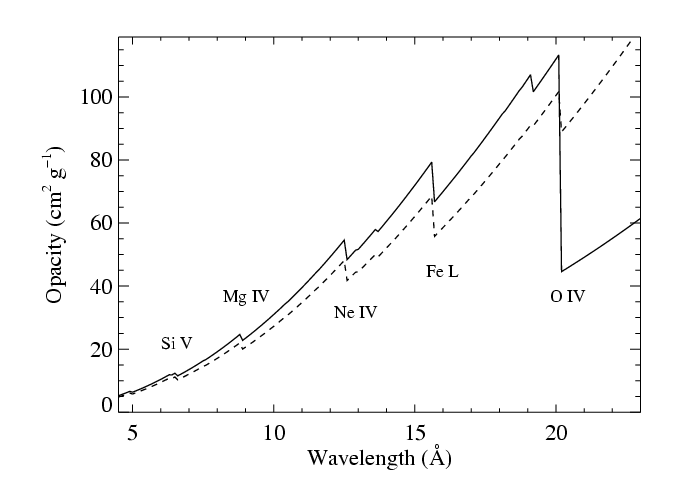 t*(l) trend consistent with k(l)
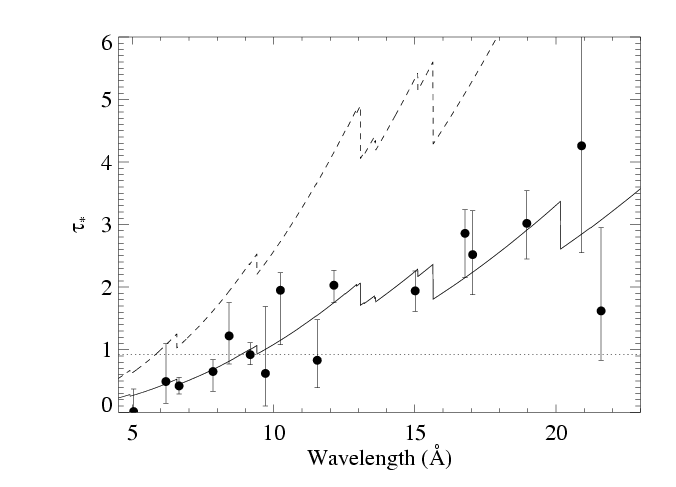 Traditional mass-loss rate: 8.3 X 10-6 Msun/yr
From Ha ignoring clumping
Our best fit: 3.5 X 10-6 Msun/yr
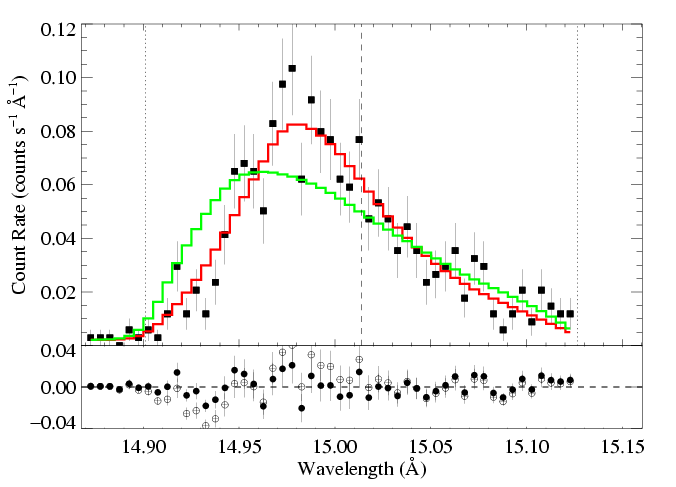 Traditional mass-loss rate: 8.3 X 10-6 Msun/yr
Fe XVII
Our best fit: 3.5 X 10-6 Msun/yr
Mass-loss rate conclusions
The trend of t* value with l is consistent with :
Mass-loss rate of 3.5 X 10-6 Msun/yr
Factor of ~3 reduction w.r.t. unclumped H-alpha
Note: this mass-loss rate diagnostic is a column density diagnostic; it is not a density squared diagnostic and so is not sensitive to clumping (as long as individual clumps are not optically thick).
z Pup mass-loss rate < 4.2 x 10-6 Msun/yr
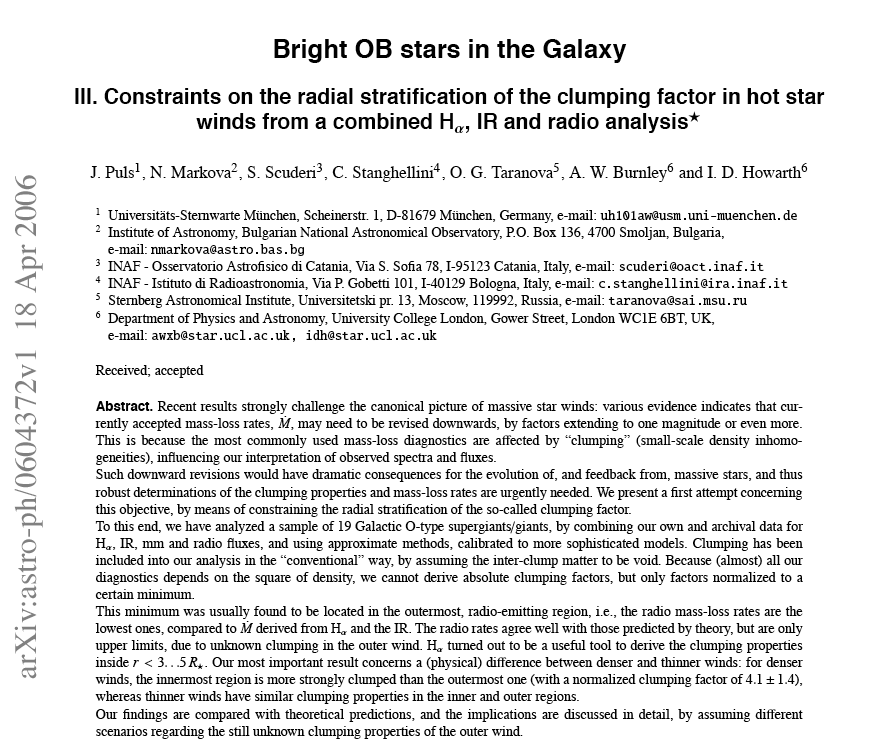 Implications for broadband X-rays
H-like vs. He-like
Si XIV
Mg XII
Ne X
Ne IX
Si XIII
Mg XI
 Pup (O4 If)
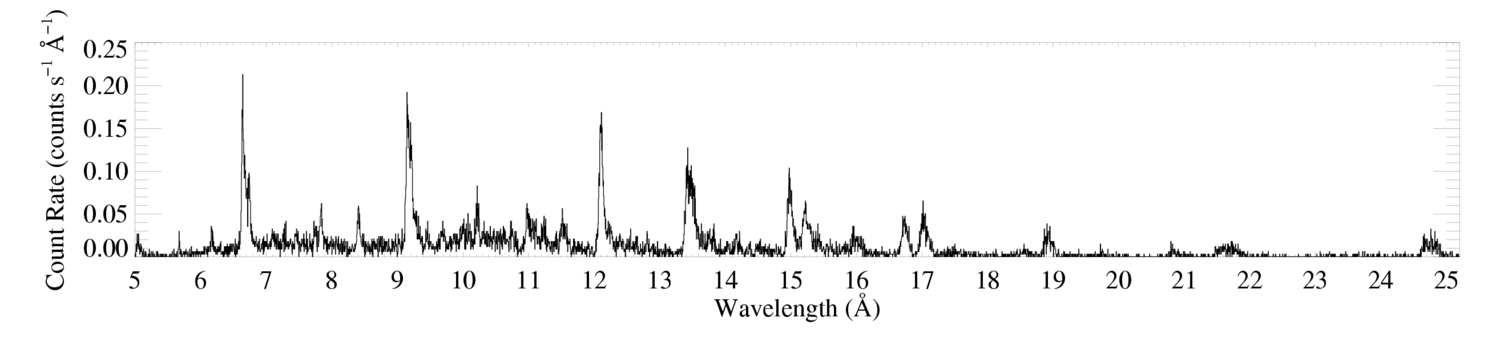 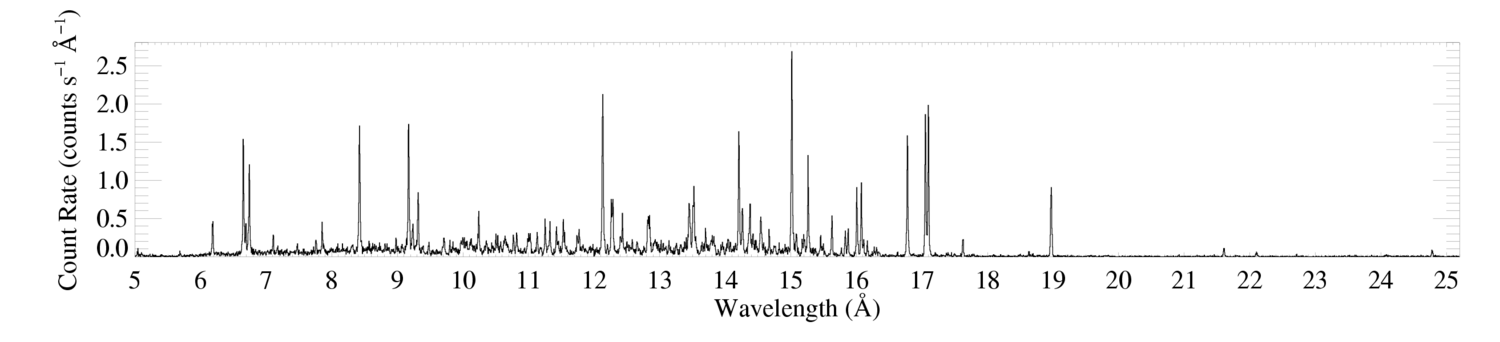 Capella (G5 III) – coronal source – for comparison
H-like vs. He-like
Mg XII
Mg XI
 Pup (O4 If)
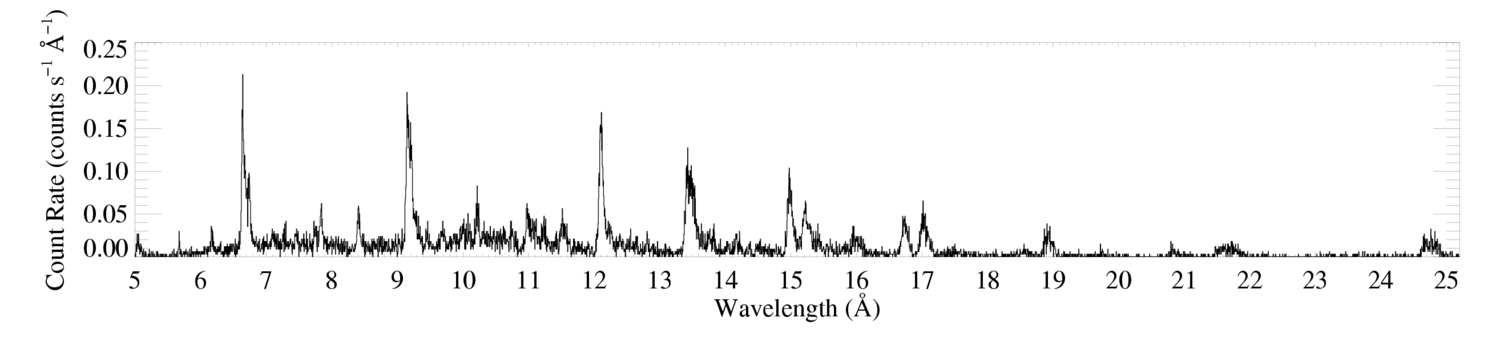 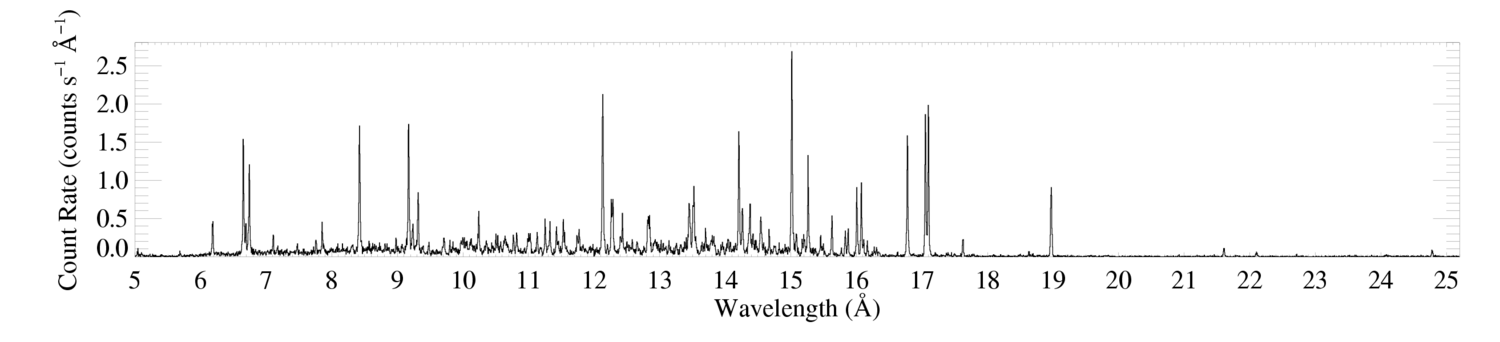 Capella (G5 III) – coronal source – for comparison
[Speaker Notes: Capella, the coronal source, has hotter plasma (larger H/He ratios)…but note, overall, the O star, zeta Pup’s spectrum is harder]
H-like vs. He-like
Mg XII
Mg XI
 Pup (O4 If)
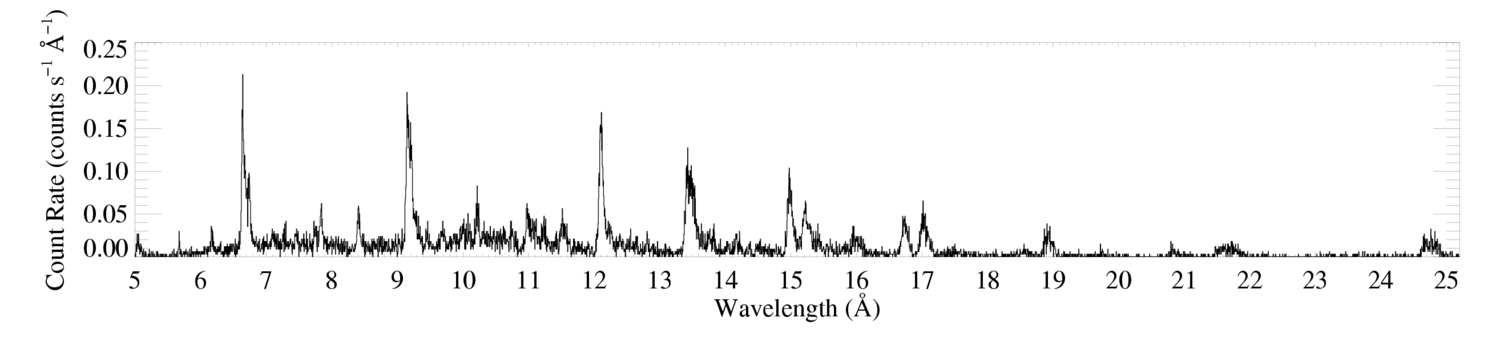 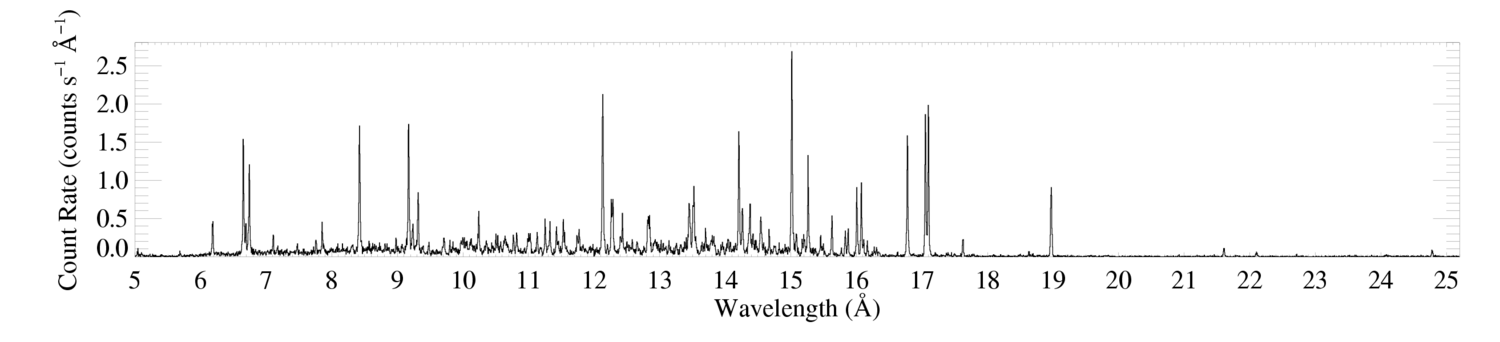 Capella (G5 III) – coronal source – for comparison
[Speaker Notes: Capella, the coronal source, has hotter plasma (larger H/He ratios)…but note, overall, the O star, zeta Pup’s spectrum is harder]
Spectral energy distribution trends
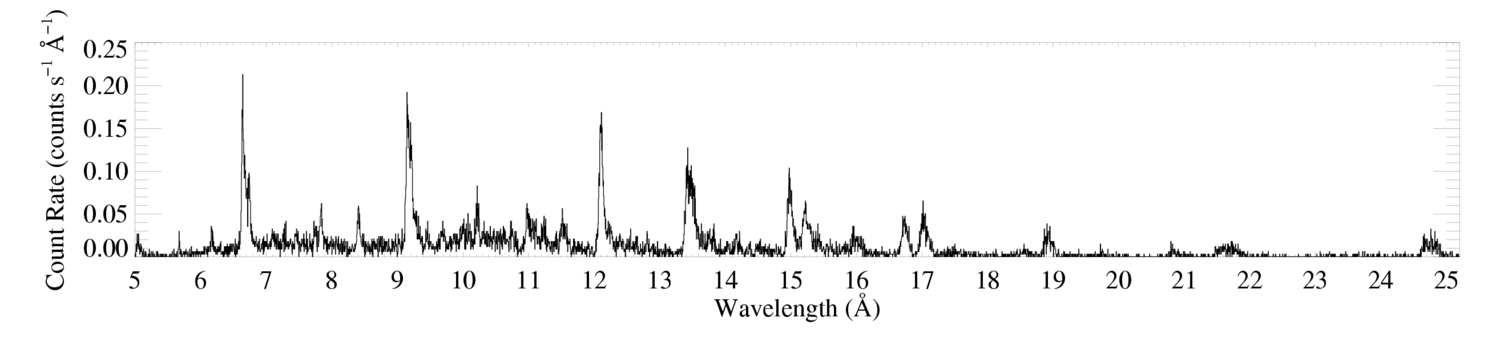 The O star has a harder spectrum, but apparently cooler plasma
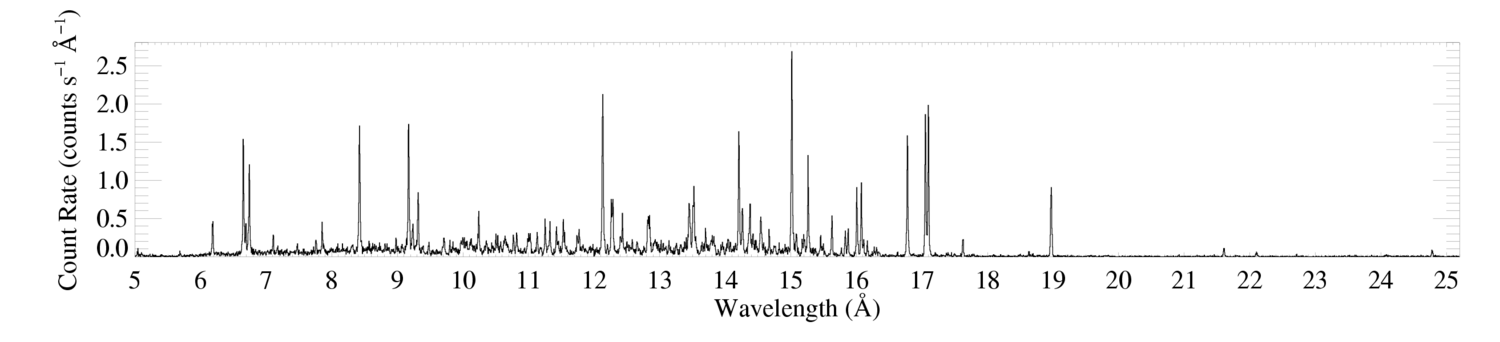 This is explained by wind absorption
Wind absorption model
Note that a realistic model of the radiation transport and of the opacity is required to properly account for broadband absorption effects
See Leutenegger et al. 2010 for simple method to incorporate these effects into data analysis
Other stars?
9 Sgr (O4 V)
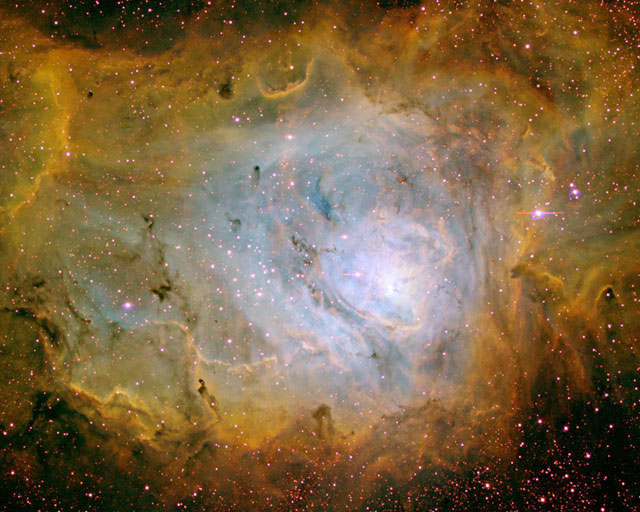 Lagoon Nebula/M8: Barba, Morrell
9 Sgr (O4 V): t* values
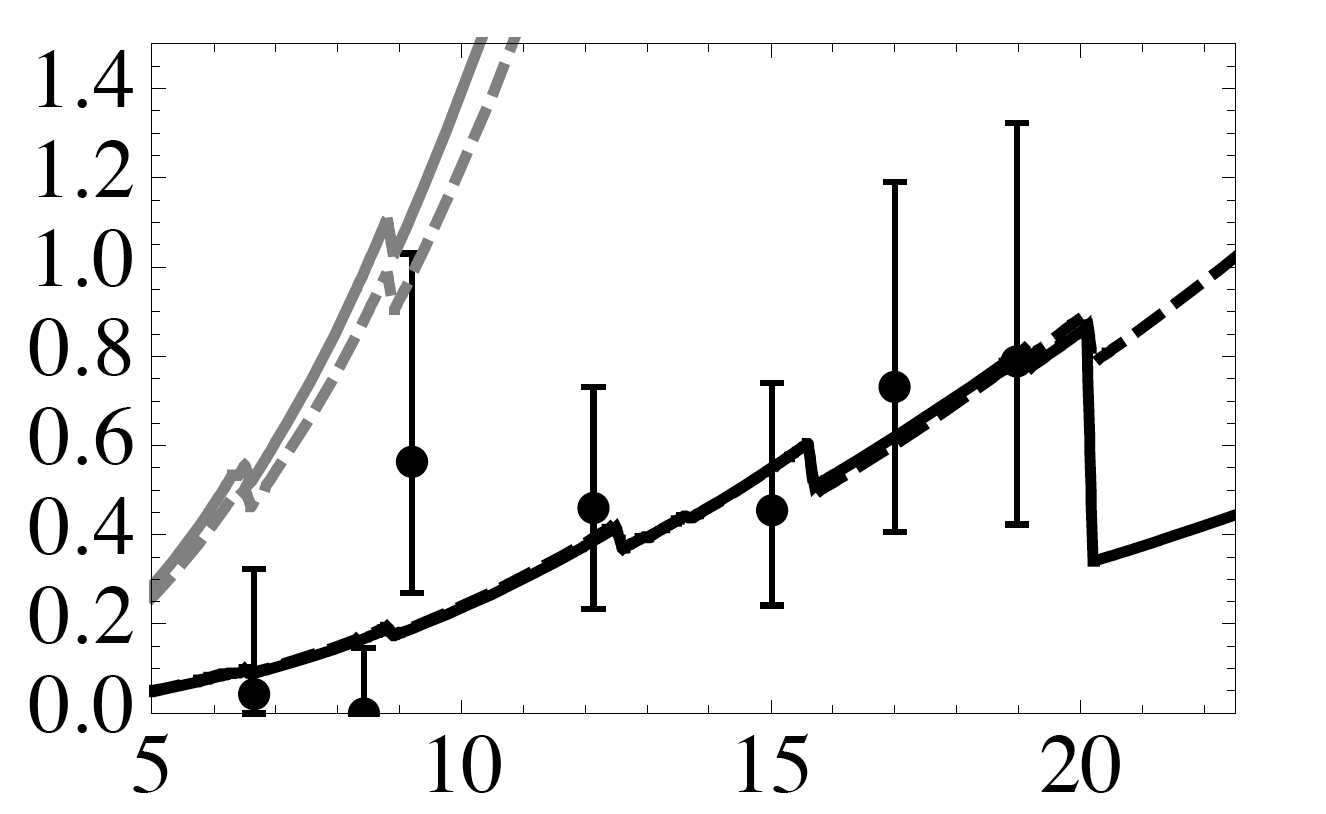 M reduction: factor of 62.4 X 10-6 to 4 X 10-7
t*
wavelength
9 Sgr (O4 V): Ro values
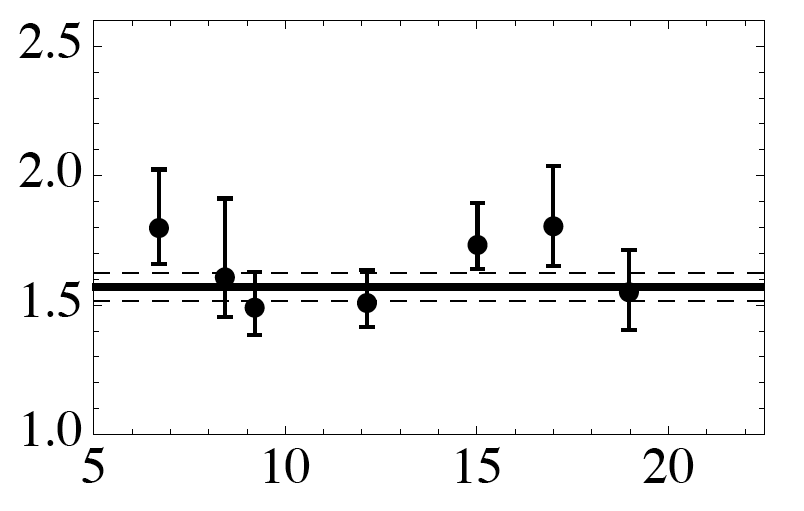 Ro = 1.6 R*
Ro
wavelength
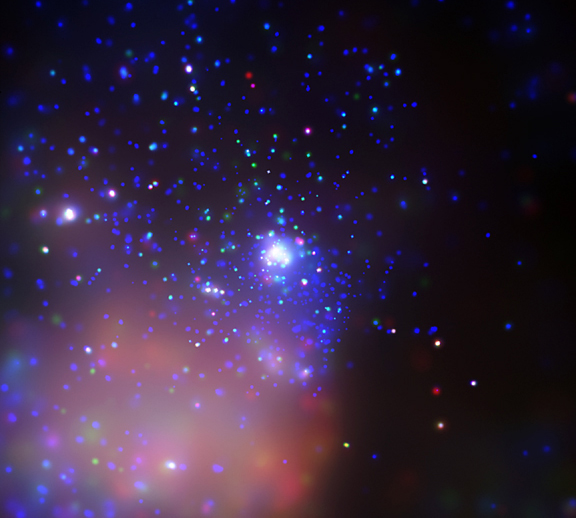 HD 93129A (O2If*) is the 2nd brightest X-ray source in Tr 14
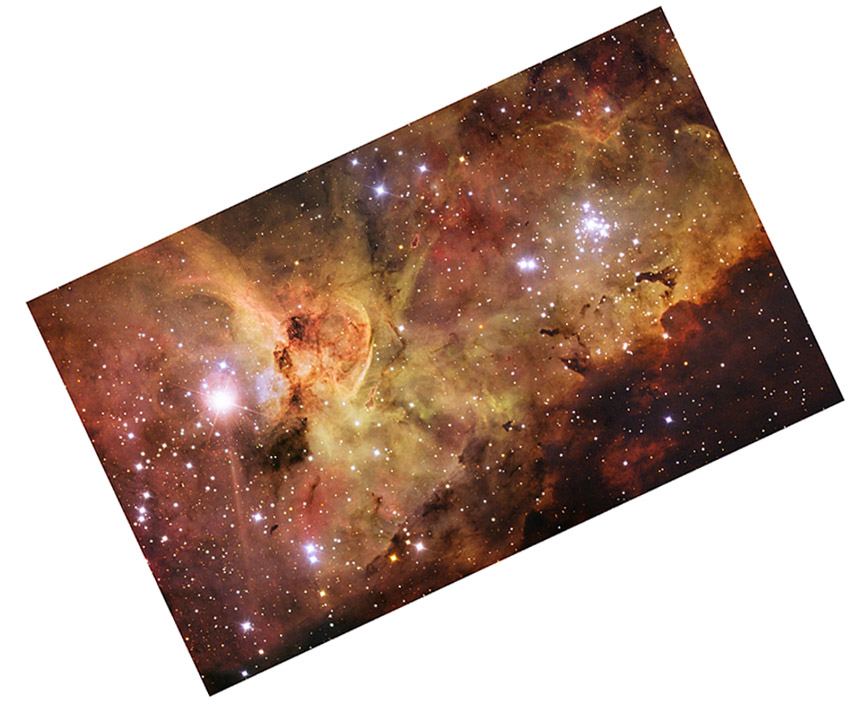 Tr 14: Chandra
Carina: ESO
HD93129A – O2 If*
Extremely massive (120 Msun), luminous O star (106.1 Lsun)

Strongest wind of any Galactic O star (2 X 10-5 Msun/yr; vinf = 3200 km/s)
From H-alpha, assuming a smooth wind
There is an O3.5 companion with a separation of ~100 AU
But the vast majority of the X-rays come from embedded wind shocks in the O2If* primary
Its X-ray spectrum is hard
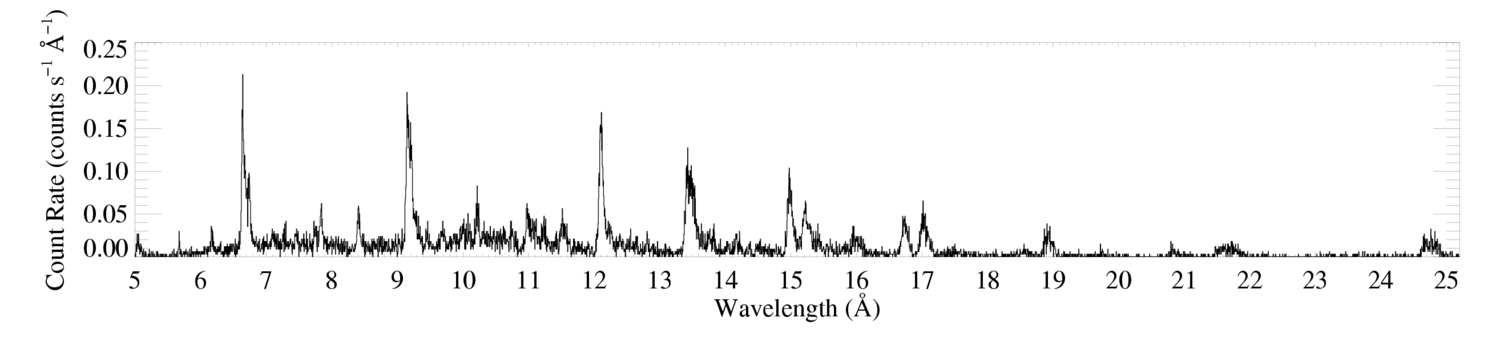 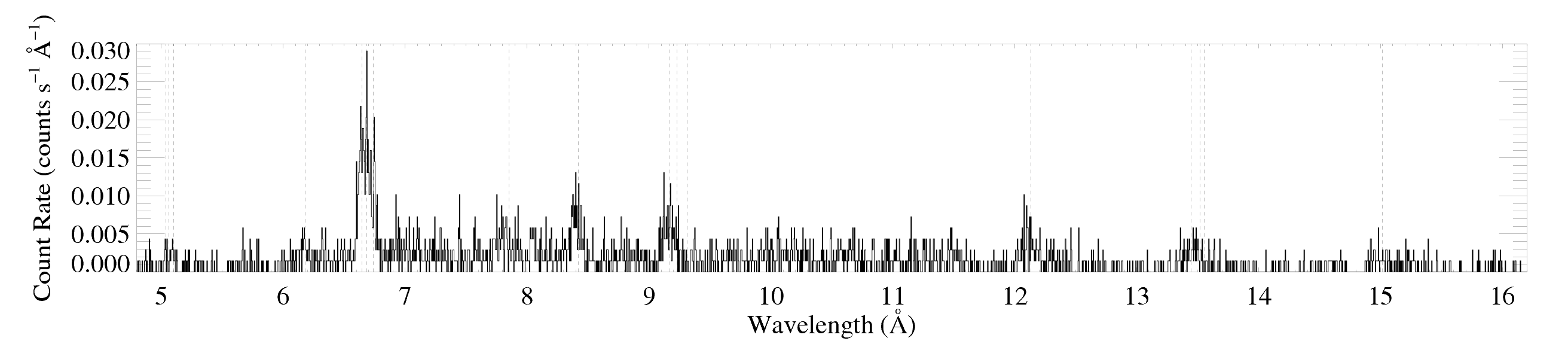 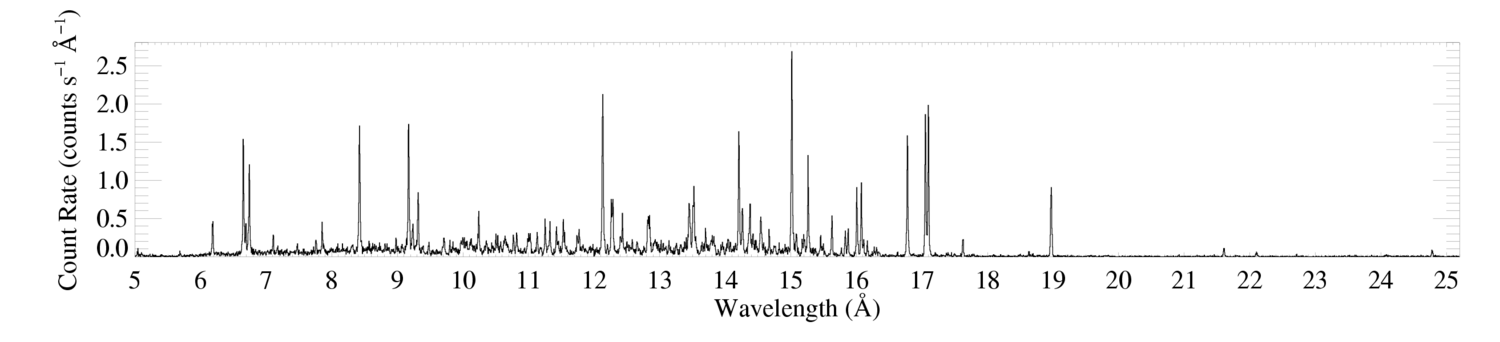 Si XIV
Si XIII
Mg XII
Mg XI
H-like vs. He-like
Its X-ray spectrum is hard
Si
Mg
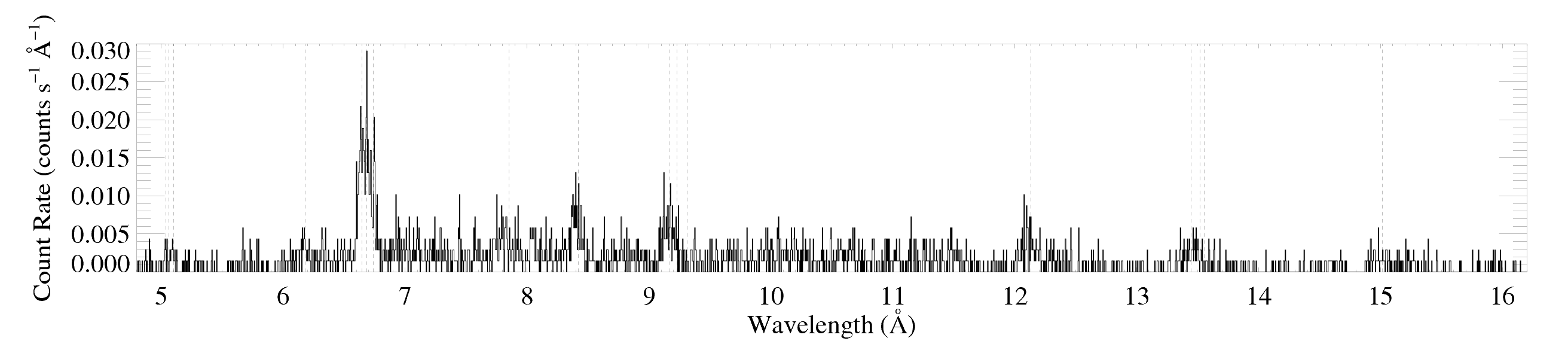 low H/He
But the plasma temperature is low:
little plasma with kT > 8 million K
M-dot ~ 2 x 10-5 Msun/yr from unclumped Ha
HD 93129A (O2 If*): Mg XII Lya 8.42 Å
Vinf ~ 3200 km/s
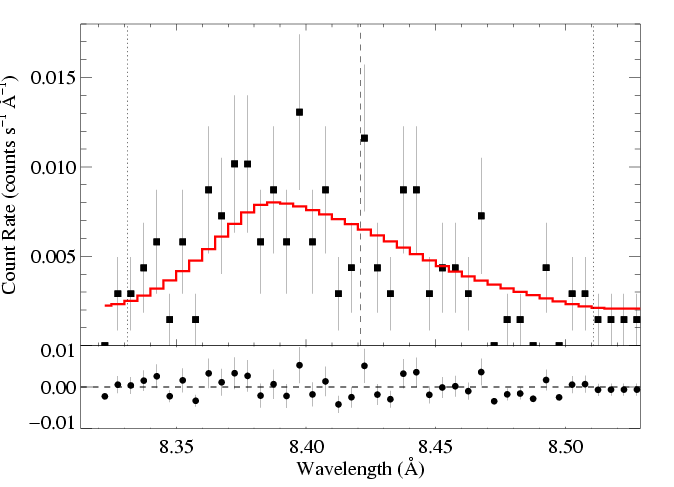 Ro = 1.8 R*
t* = 1.4
M-dot ~ 5 x 10-6 Msun/yr
Low-resolution Chandra CCD spectrum of HD93129A
Fit: thermal emission with wind + ISM absorption plus a second thermal component with just ISM
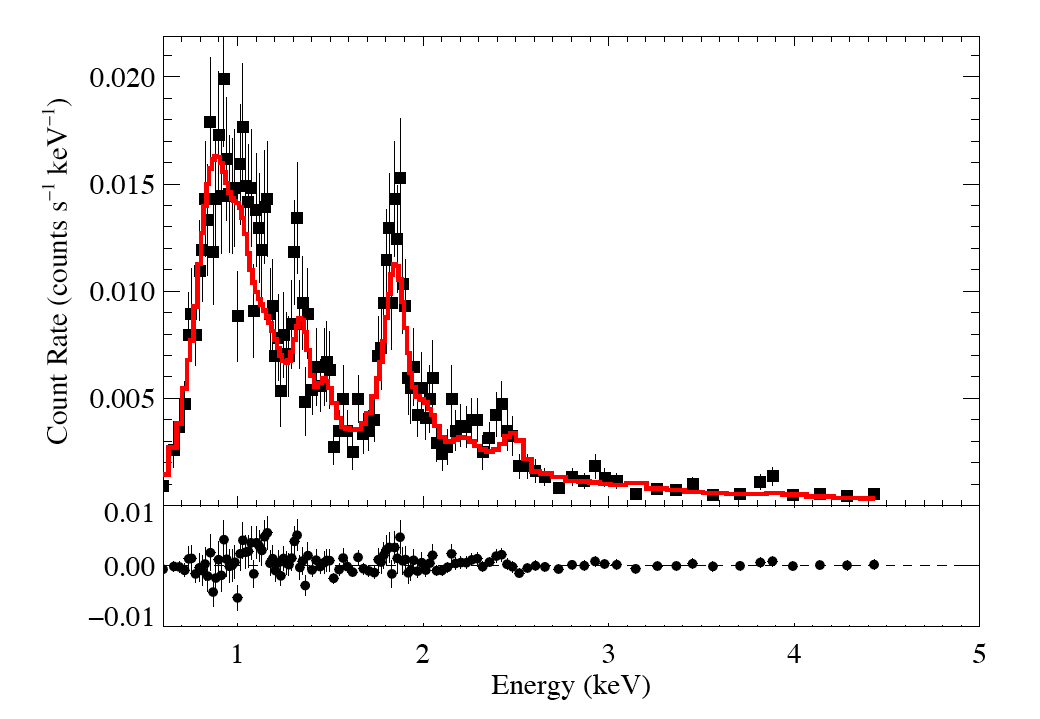 kT = 0.6 keV *wind_abs*ism
add 5% kT = 2.0 keV*ism
consistent with result from line profile fitting
t*/k = 0.03 (corresp. ~ 5 x 10-6 Msun/yr)
Typical of O stars like z Pup
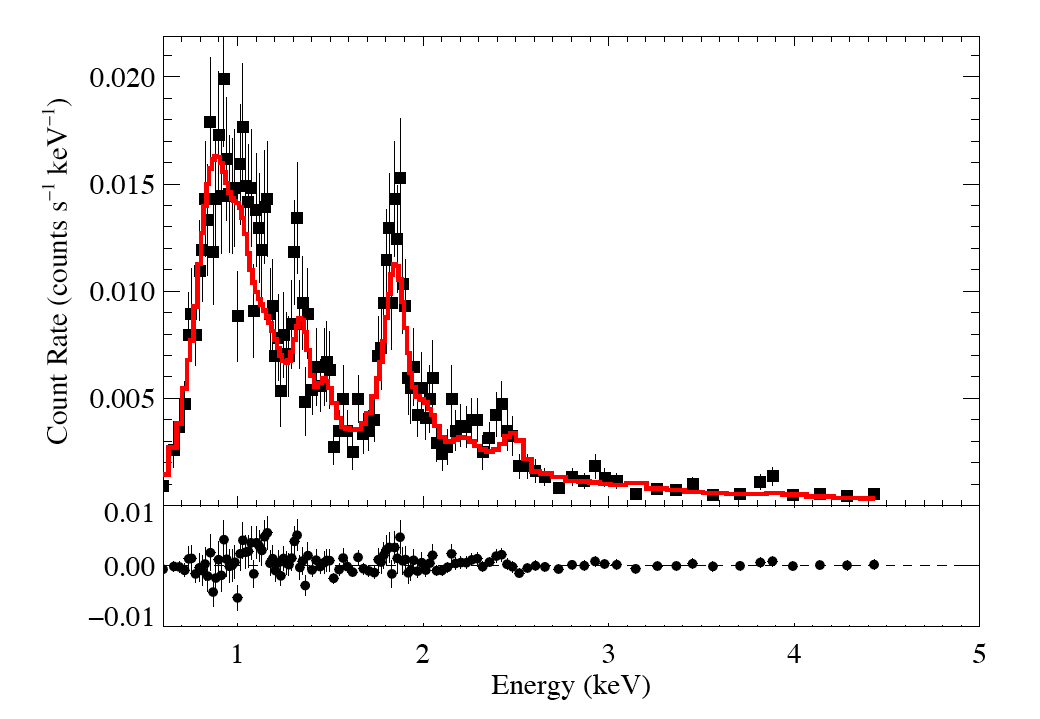 kT = 0.6 keV *wind_abs*ism
add 5% kT = 2.0 keV*ism
small contribution from colliding wind shocks
Approximations and assumptions
Extensively discussed in Cohen et al. 2010

Biggest factors:

b
Vinf
opacity (due to unc. in metallicity)
Early B (V – III) stars with weak winds
X-ray flux levels in many B star are high considering their low mass-loss rates (known since ROSAT in the 1990s)
Chandra spectroscopy of b Cru (B 0.5 III)
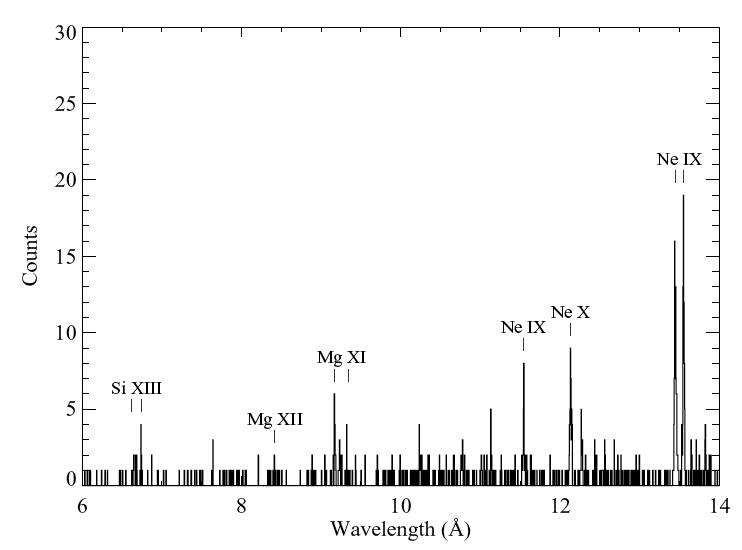 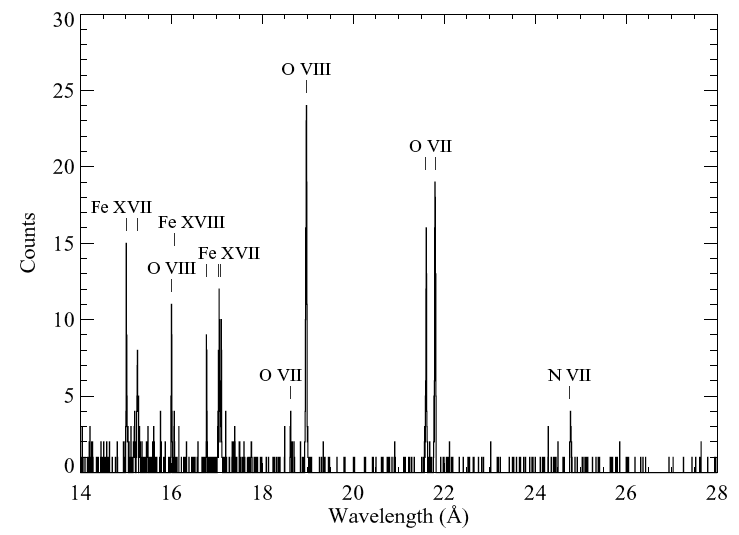 X-ray lines are narrow
HWHM ~ 150 km/s on average
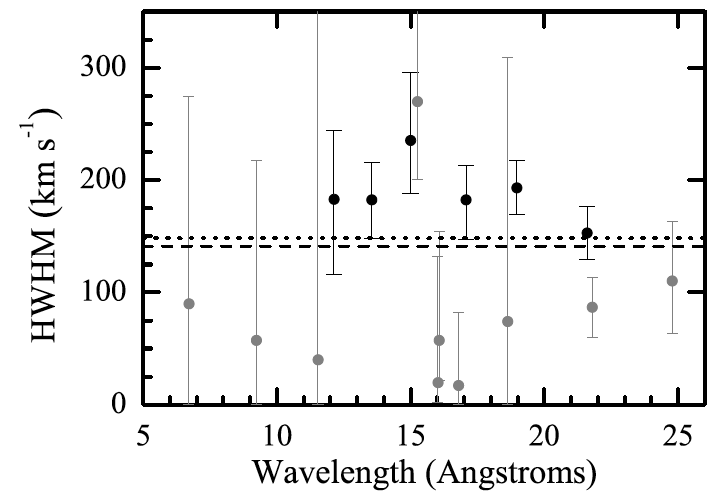 Much narrower than expected…
From the bulk CAK wind
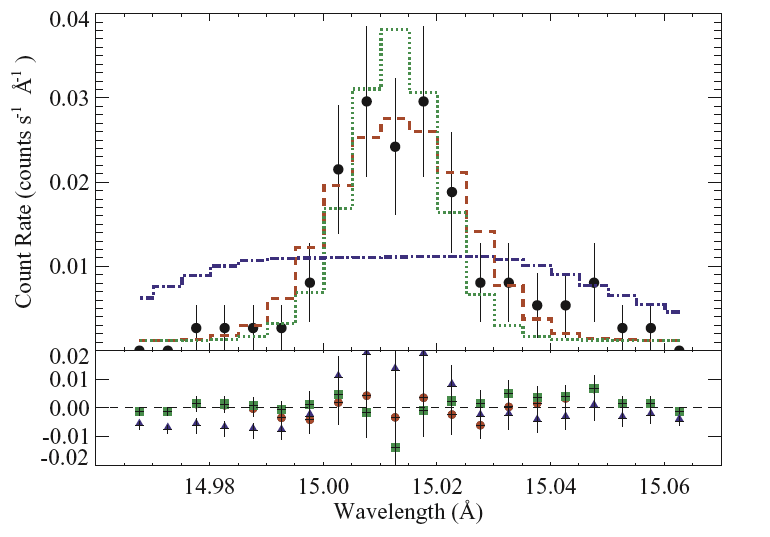 expectation from CAK wind
Hot plasma is located in the wind
He-like ions’ forbidden-to-intercombination line ratios indicate location
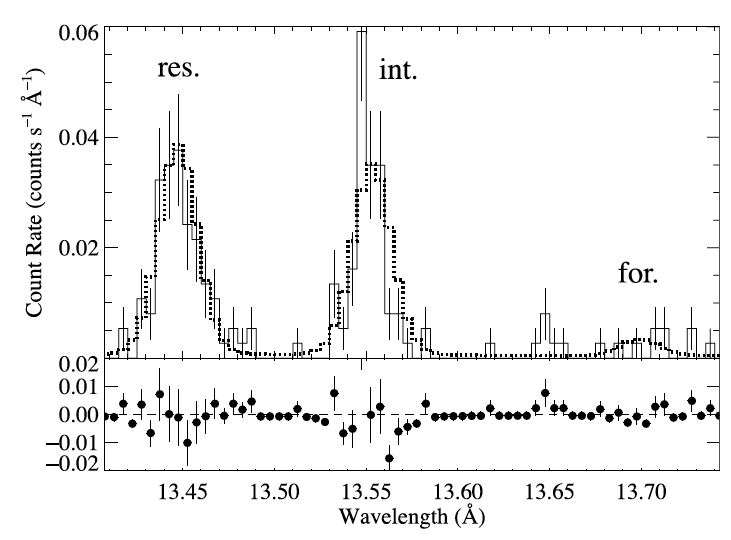 At least 1 R* above the photosphere
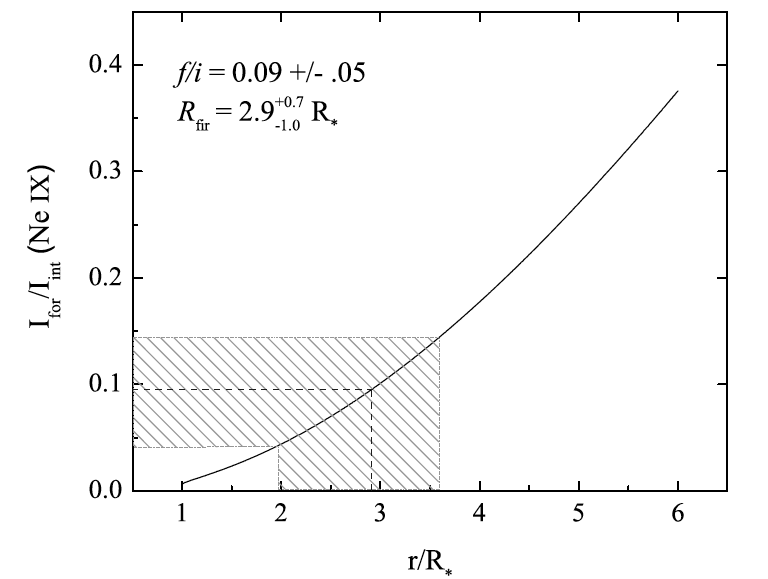 B star X-rays are very hard to explain
Lines are not broad
But X-ray plasma is well out in the wind flow
X-ray emission measure requires a substantial fraction of the wind to be hot (> 106 K)
Conclusions
Single O stars – like z Pup – X-ray line shapes are consistent with kinematics from shock models
And profiles can be used as a clumping-independent mass-loss rate diagnostics
Results are consistent with factor of 3 to 6 reduction over Ha determinations that assume a smooth wind
Conclusions, pt. 2
Broadband wind absorption is measurable
It can significantly harden the observed spectra
And it, too, is consistent with factor of 3 to 6 reduction over Ha determinations that assume a smooth wind

Even extreme O star winds like HD 93129A’s are consistent with these results
It’s the early B star winds that are hard to understand
Extra Slides
Caveats, reflections
Why did it take so long to identify the wavelength trend? 
Realistic opacity model
Resonance scattering
Porosity and clumping
Which lines are analyzed?
There are 21 complexes in the Chandra spectrum; we had to exclude 5 due to blending
The short wavelength lines have low S/N, but are very important – leverage on wavelength-dependence of opacity
Seven short wavelength lines never before analyzed
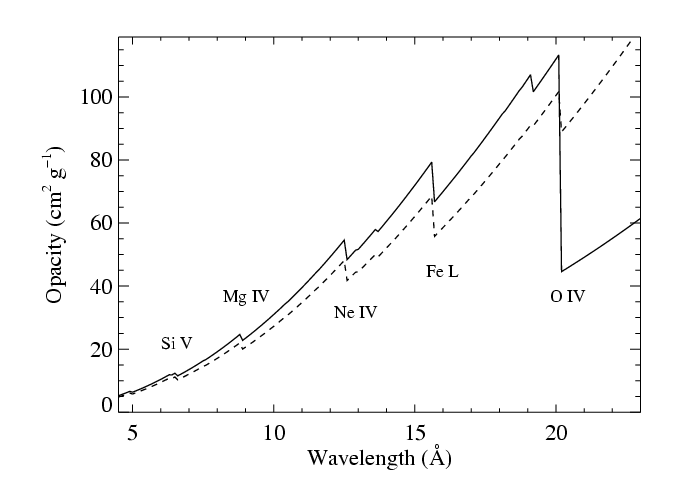 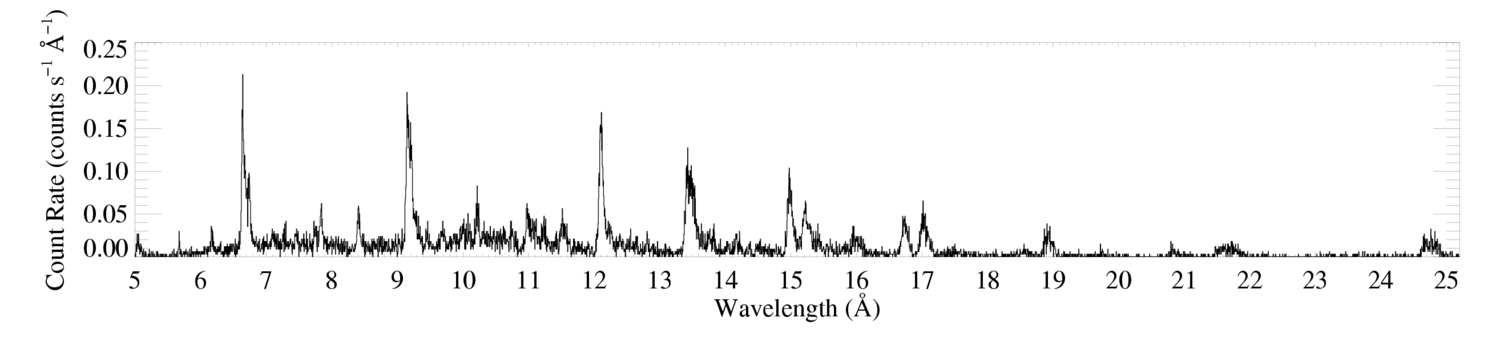 Simplified opacity models are too steep
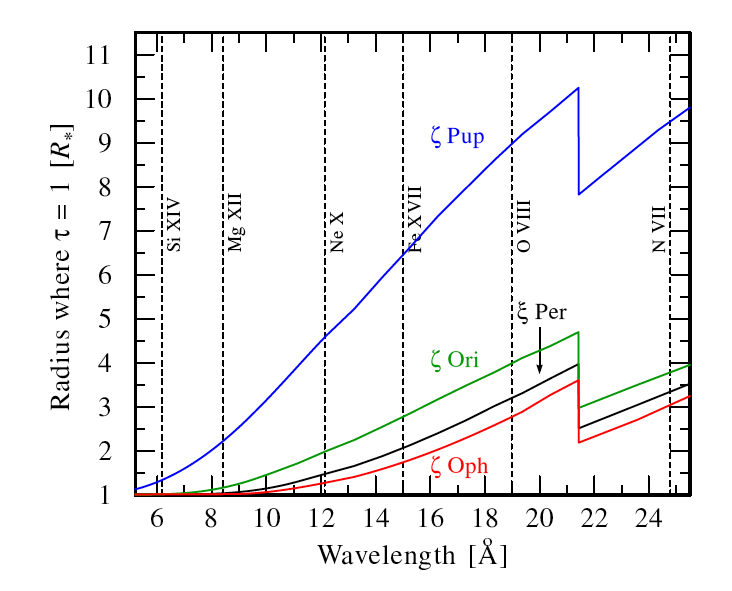 Oskinova, Feldmeier,Hamann 2006
Detailed opacity model is important
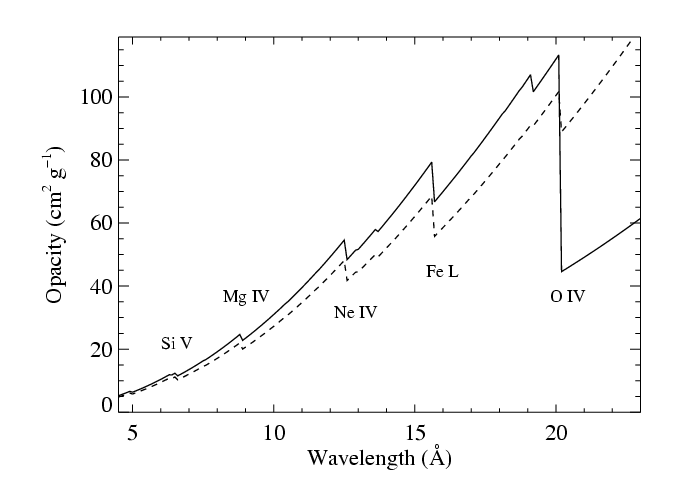 CNO processed
Realistic opacity is flatter between 12 and 18 Å
Solar
Resonance Scattering
A few lines may be subject to resonance scattering: Evidence in XMM spectrum for O VII:
with res. scatt.
no res. scatt.
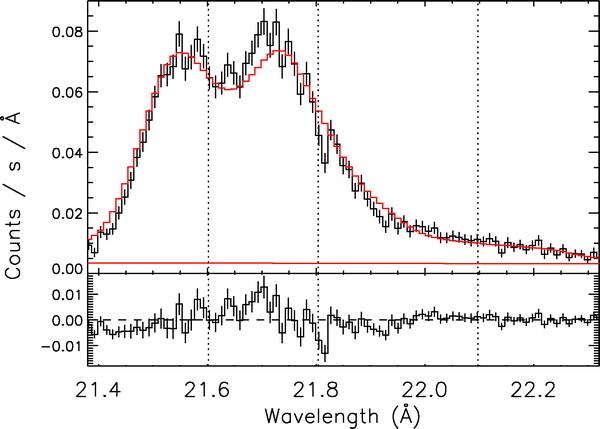 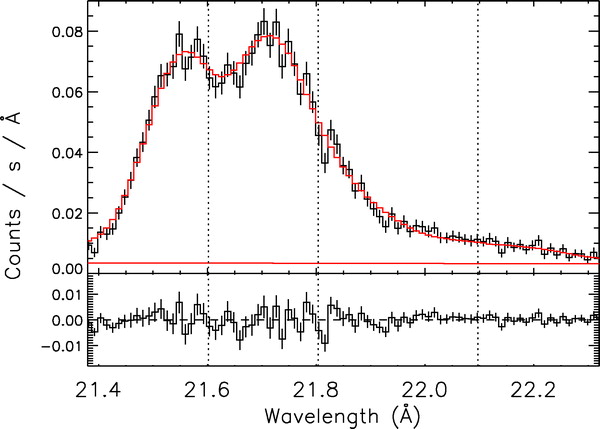 Leutenegger et al., 2007
What about porosity?
“Clumping” – or micro-clumping: affects density-squared diagnostics; independent of clump size, just depends on clump density contrast (or filling factor, f )
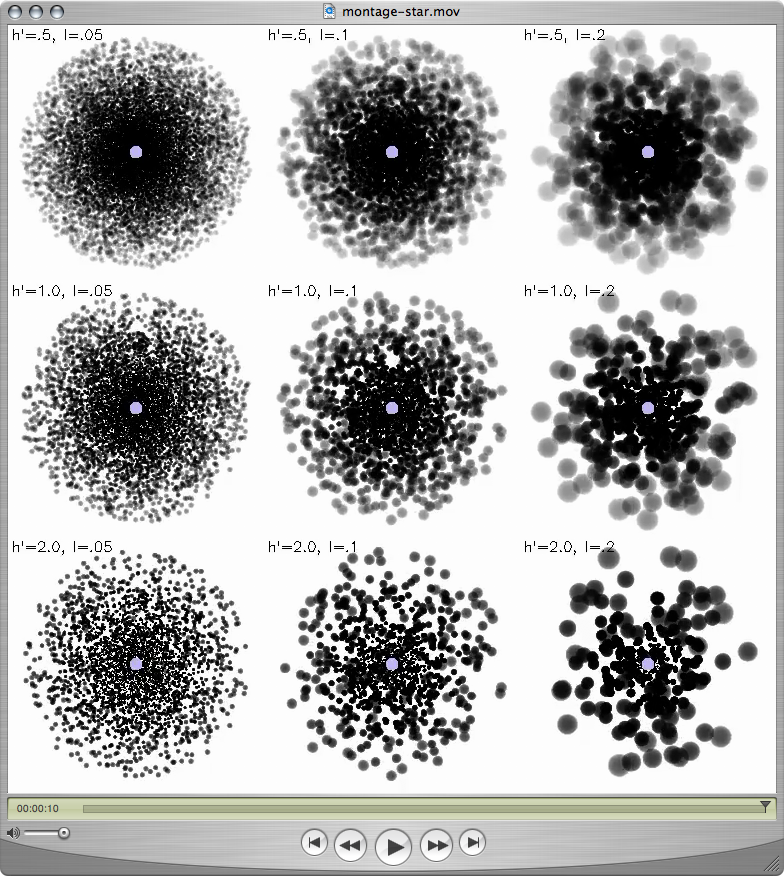 visualization: R. Townsend
But porosity is associated with optically thick clumps, it acts to reduce the effective opacity of the wind; it does depend on the size scale of the clumps
Note: whether clumps meet this criterion depends both on the clump properties and on the atomic process/cross-section under consideration
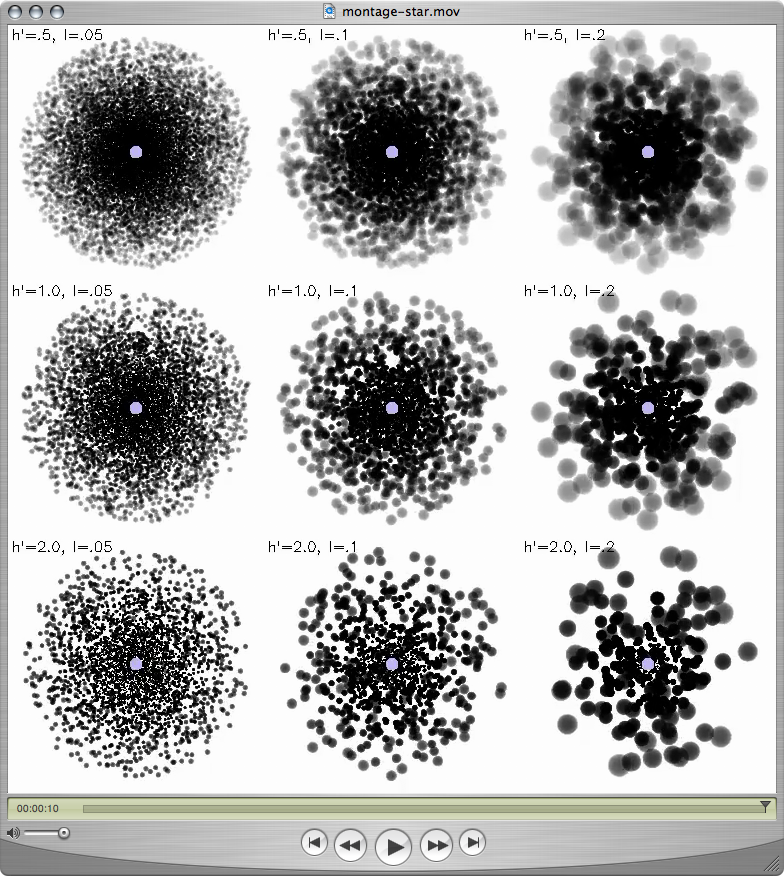 The key parameter is the porosity length, h = (L3/ℓ2) = ℓ/f
ℓ
L
f = ℓ3/L3
Clump size increasing 
The porosity length, h:
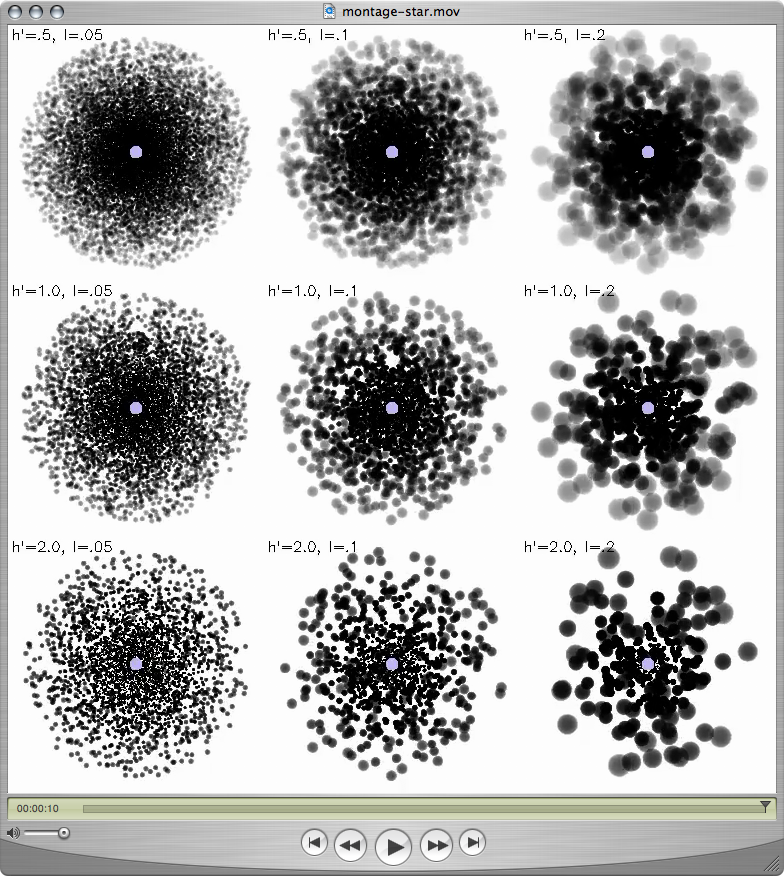 clump size
h = ℓ/f
Porosity length increasing 
clump filling factor (<1)
Clump size increasing 
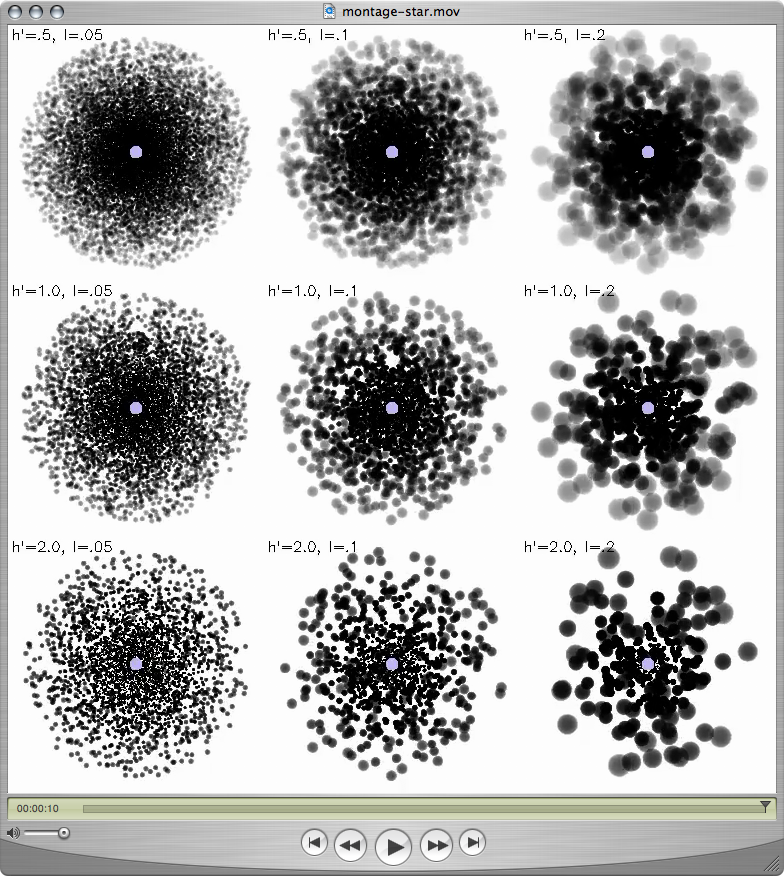 No Porosity
Porosity length increasing 
Porous wind
Porosity only affects line profiles if the porosity length (h) exceeds the stellar radius
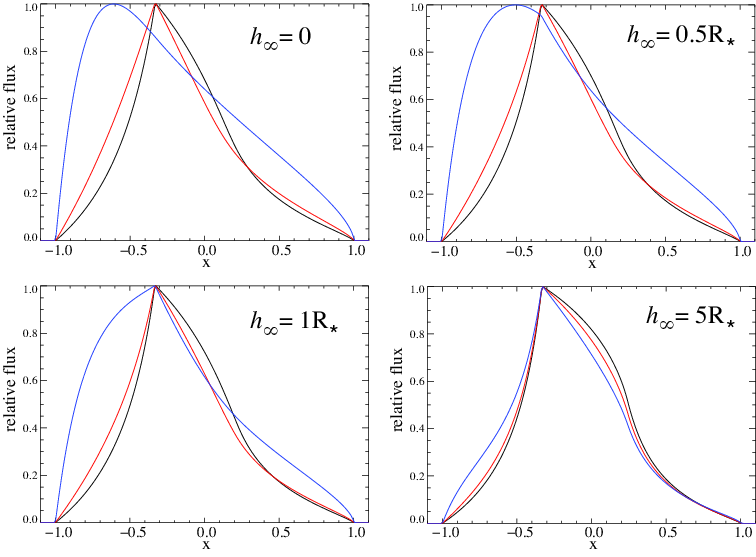 The clumping in 2-D simulations (density shown below) is on quite small scales
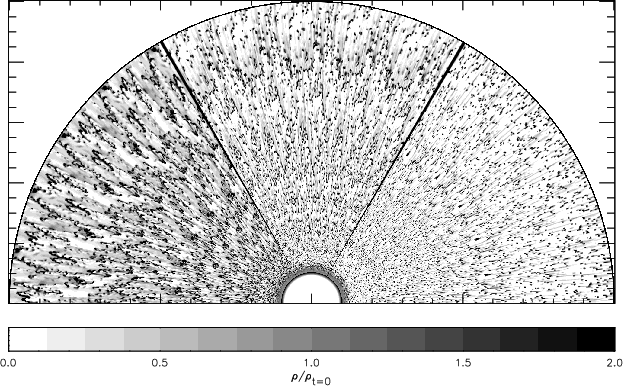 Dessart & Owocki 2003, A&A, 406, L1
No expectation of porosity from simulations

Natural explanation of line profiles without invoking porosity

Finally, to have porosity, you need clumping in the first place, and once you have clumping…you have your factor ~3 reduction in the mass-loss rate
No expectation of porosity from simulations

Natural explanation of line profiles without invoking porosity

Finally, to have porosity, you need clumping in the first place, and once you have clumping…you have your factor ~3 reduction in the mass-loss rate
No expectation of porosity from simulations

Natural explanation of line profiles without invoking porosity

Finally, to have porosity, you need clumping in the first place, and once you have clumping…you have your factor ~3 reduction in the mass-loss rate (for z Pup, anyway)
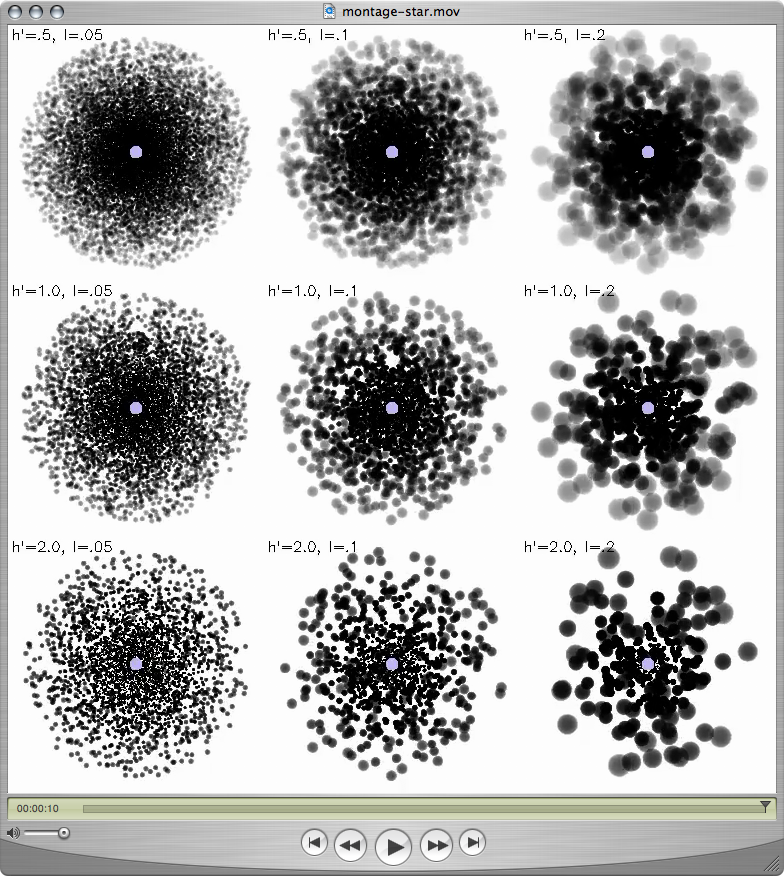 f ~ 0.1 is indicated by Ha, UV, radio free-free analysis
f = 0.2
f = 0.05
f = 0.1
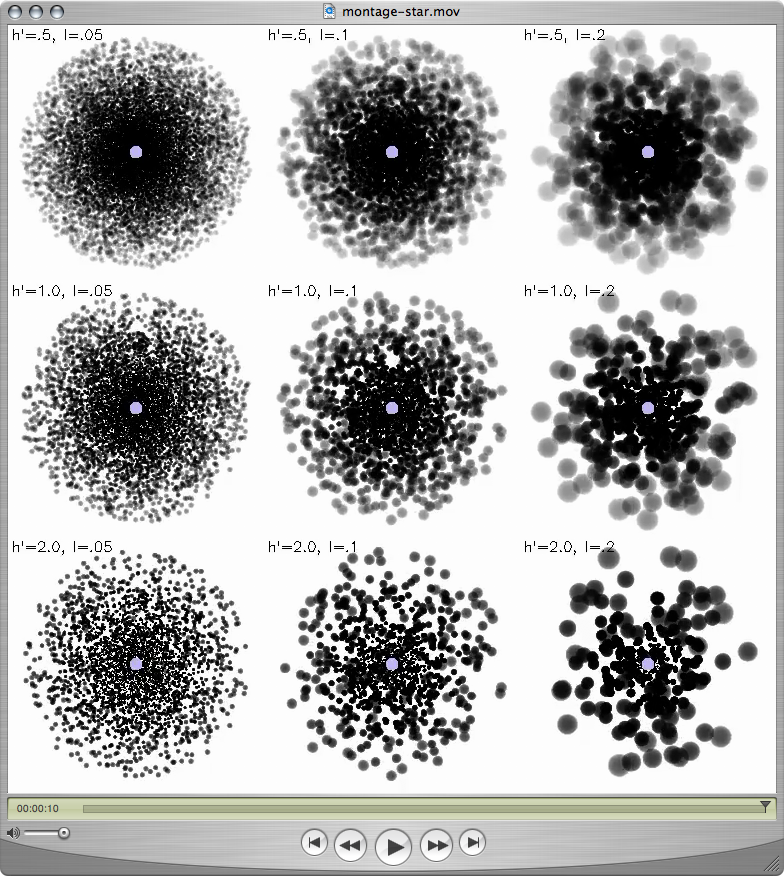 And lack of evidence for porosity…leads us to suggest visualization in upper left is closest to reality
f = 0.2
f = 0.05
f = 0.1
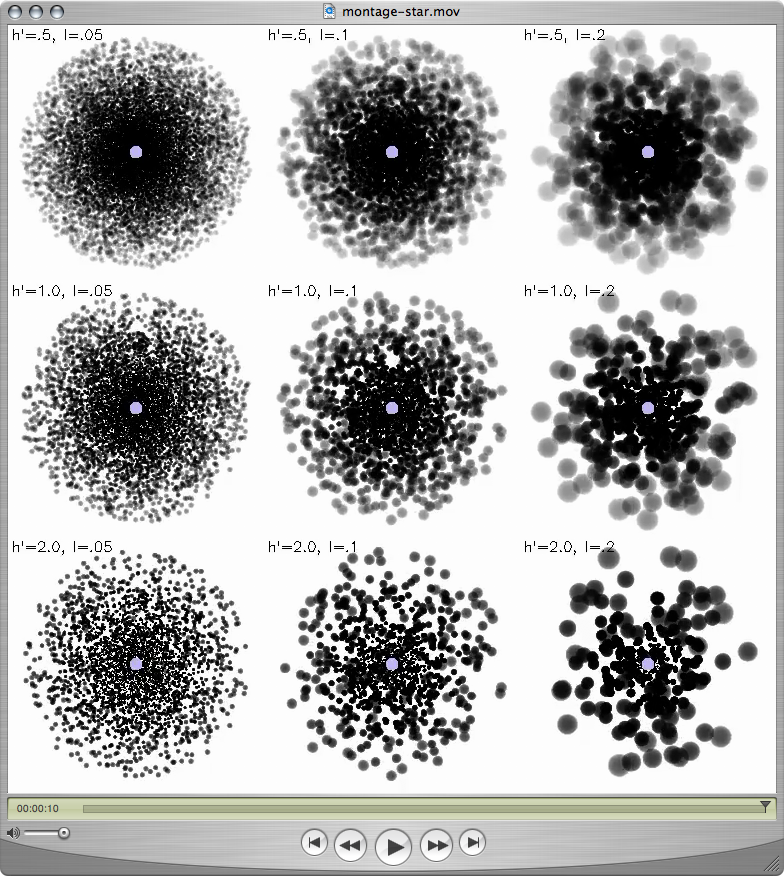 Though simulations suggest even smaller-scale clumping
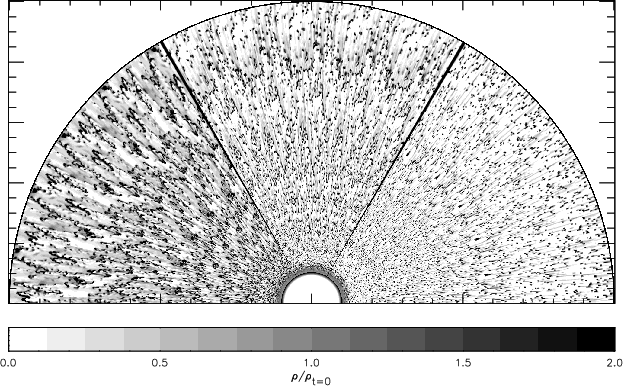 f = 0.2
f = 0.05
f = 0.1
Incidentally, you can fit the Chandra line profiles with a porous model
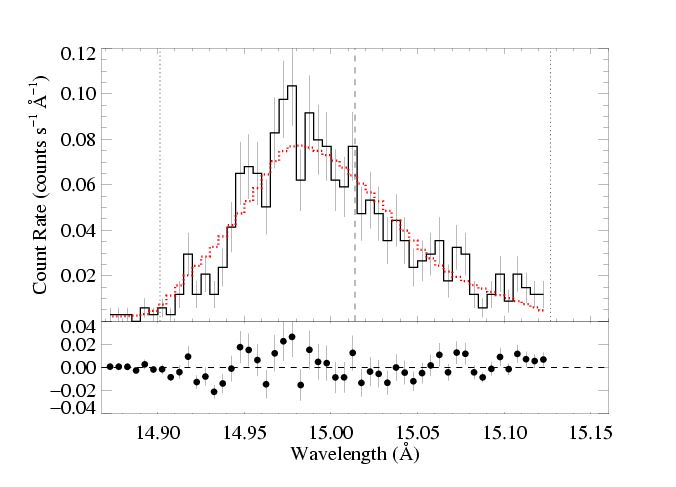 But, the fit isn’t as good and it requires a porosity length of 3 R*!